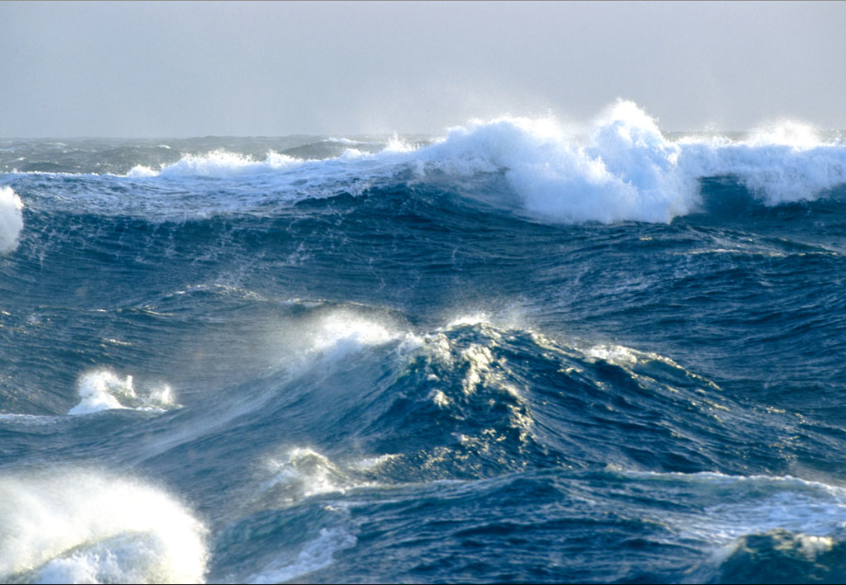 Evaluating the impact of ocean gravity wave variability on Aquarius satellite measurements
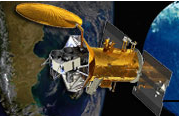 D. Vandemark, H. Feng
Univ. of New Hampshire/EOS
N. Reul, F. Ardhuin, B. Chapron 
IFREMER/Centre de Brest

within Aq. Cal/Val team efforts
OSST Meeting 2012
OSST 2012
2
Overview
Goal 

Develop and refine an empirical satellite salinity correction for long wave impacts that augments the 1st order roughness corrections made using NCEP winds, Aquarius scatterometer, or other ocean roughness information
Approach

  Geolocate ancillary ocean wave data with each satellite data point 
  Detect, characterize, and quantify long-wave impacts seen in the scatterometer, radiometer, and ultimately salinity
  Help implement a point-by-point correction using operational wave model data
OSST 2012
3
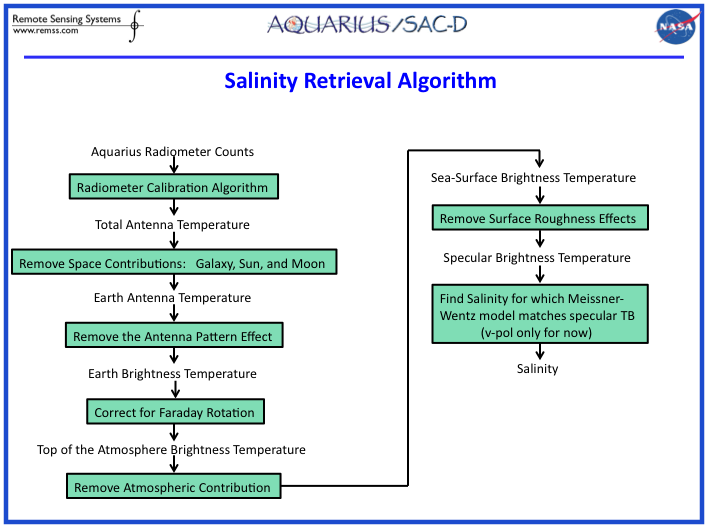 OSST 2012
4
The general geophysical problem

To obtain accurate salinity we need to accurately remove the signal due to rough surface emission
Specifically for Aquarius

1) A three beam radiometer at L band   -

	Tb_ocean (2 polarizations, 3 incidence angles, look angle)  = 
			F ( variable sea surface waves, S(k) ) ~= rms slopes = 

2) A three beam radar scatterometer at L-band (Bragg waves ~ 18 cm)

	NRCS_ocean (2 polarizations, 3 incidence angles, look angle)  = 
			F ( variable sea surface waves ) ~= S(kBragg) + tilting effects

3) The portion of the wave spectrum and EM interaction differs for the radar and radiometer and for each beam’s incidence angle – how well correlated are 1) and 2)? 

4) Usual surrogate for sea surface wave information is wind – unlikely to provide sufficient precision to correct for the true ocean wave field.
OSST 2012
5
Global Wave model fields, Aquarius L2_wwav files, Day 240-271 2011
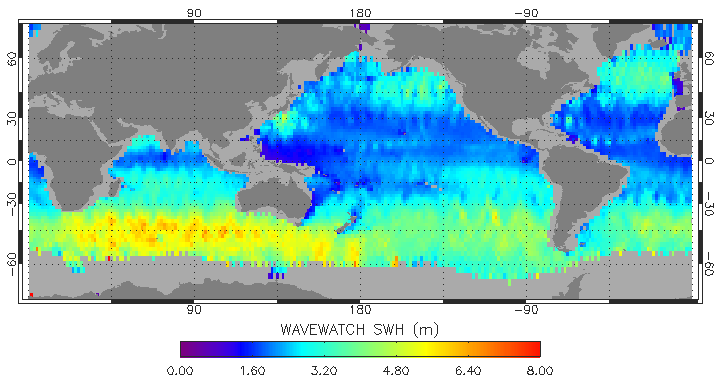 Aquarius *L2_wwav files are assembled daily at UNH for the Aq. cal/val team
 
available at PO.DAAC
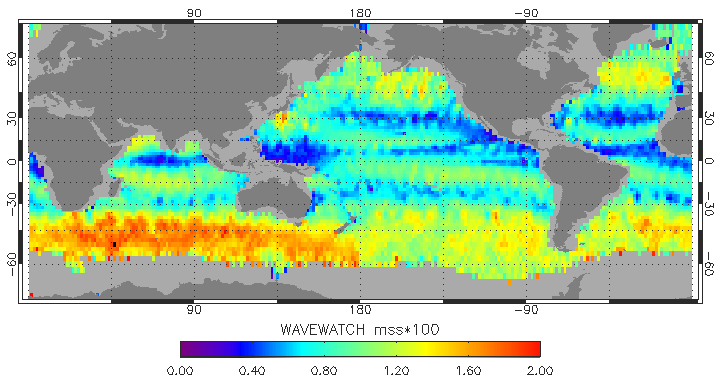 OSST 2012
6
Aquarius Level 2 wave model collocation products: Processing status (March 2012)
Near Real Time processing 
( Latency: 1 day after Aq-L2 V1.1 data become available at GSFC)
Aq-L2 V1.1 SCIdata (daily wget)
L2V1.1_wwav*
Ifremer/Previmer WW3 model product 
( Partial dataset: 5 NRT variables, limited QC)
* ftp access via PODAAC for Aq. Cal/Val team members
Science level processing 
( Latency: 50-60 days after Aq-L2 data become available)
Aq-L2 V1.2 EVSCI data (2011)
Aq-L2 V1.2.3 EVSCI data (2011, 2012)
L2V1.2_wwav (2011)*
L2V1.2.3_wwav (2012)*
Ifremer/Previmer WW3 model product 
(Full wave model  dataset: 14 variables with QC)
Diagnosis using Significant Wave Height (SWH)

Evaluate Aquarius L2 scatterometer and SSS data

Expectations:   

For fixed wind speed we’ll see long wave impacts in the scatterometer roughness and derived wind speeds

For fixed wind speed we’ll see long wave impacts in the radiometer-derived salinity
OSST 2012
8
Aquarius Scatterometer sigma0 vs. significant wave height
(17 weeks; Day 240-362) ; X-axis=NCEP wind
VV POL
INNER BEAM
θ  = 28 deg.
VV POL
OUTER BEAM
θ  = 46 deg.
HH POL
INNER BEAM
θ  = 28 deg.
HH POL
OUTER BEAM
θ  = 46 deg.
LARGEST IMPACT
LEAST  IMPACT
OSST 2012
9
Aquarius Scatterometer Wind vs. significant wave height
(17 weeks; Day 240-362) ; X-axis=NCEP wind
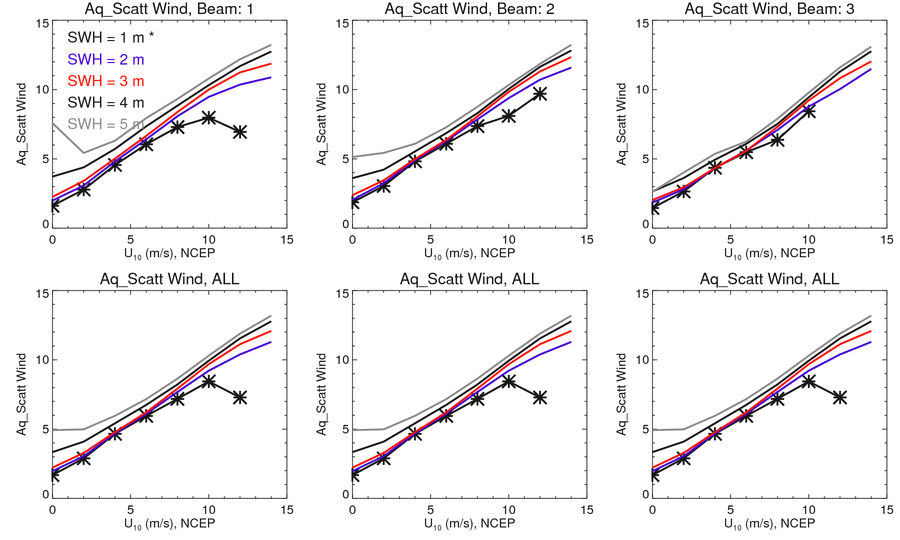 OUTER BEAM
θ  = 46 deg.
INNER BEAM
θ  = 28 deg.
LARGEST IMPACT
WEAKER  IMPACT
Long-waves lead to wind speed error when seas are exceedingly high

  This is a good thing – indicates that the scatterometer is
sensitive to longer waves that likely impact the radiometer
OSST 2012
10
Getting sidetracked
All wind products show significant systematic differences – likely associated with ocean currents. wind waves, and atmospheric stability (SST) impacts.

NCEP,  ECMWF,  SSM/I,  Aquarius Scatterometer
OSST 2012
11
Wind products and spatial differences
Day 240-270
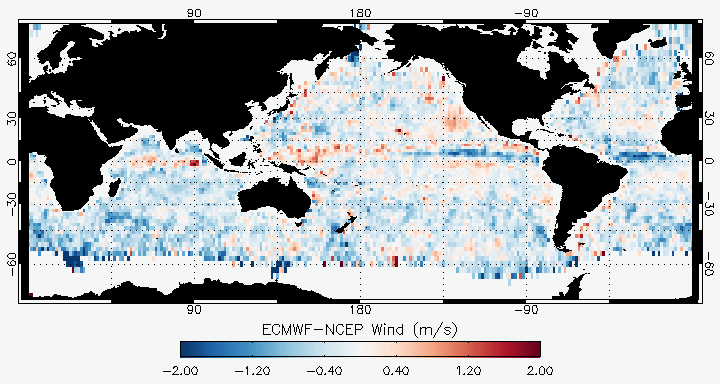 OSST 2012
12
Wind products and spatial differences
Day 240-270
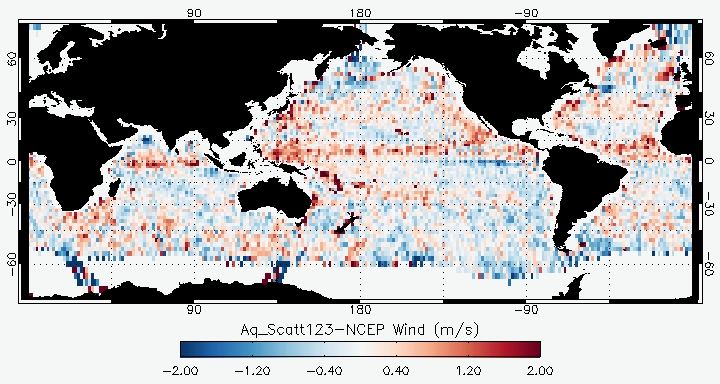 OSST 2012
13
Onto radiometer derived SSS
Some substantial improvement already L2 V1.2 -> 1.3
OSST 2012
14
Aquarius Radiometer Salinity error vs. SWH
(17 weeks; Day 240-362) ; X-axis=NCEP wind, V`1.2; DESC
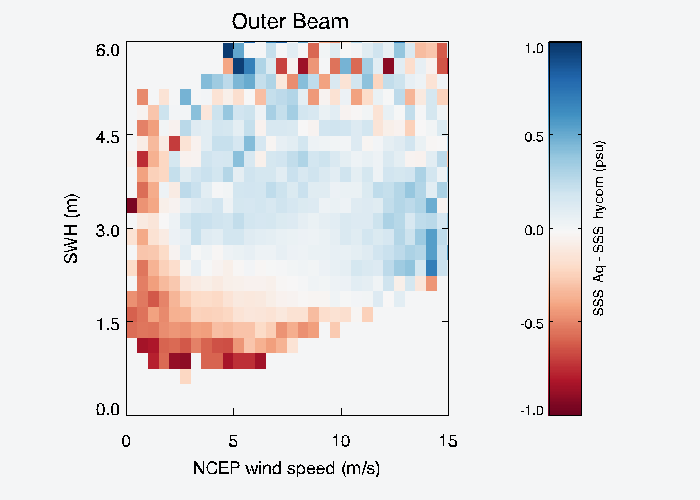 Residual Salinity
with respect to HYCOM
Residual Salinity
taken with respect to HYCOM model SSS
Long-waves lead to salinity anomaly – low for low seas, high for high seas
OSST 2012
15
Aquarius Radiometer Salinity error vs. SWH
(17 weeks; Day 240-362) ; X-axis=NCEP wind; Ver 1.2.3; DESC; OUTER BEAM
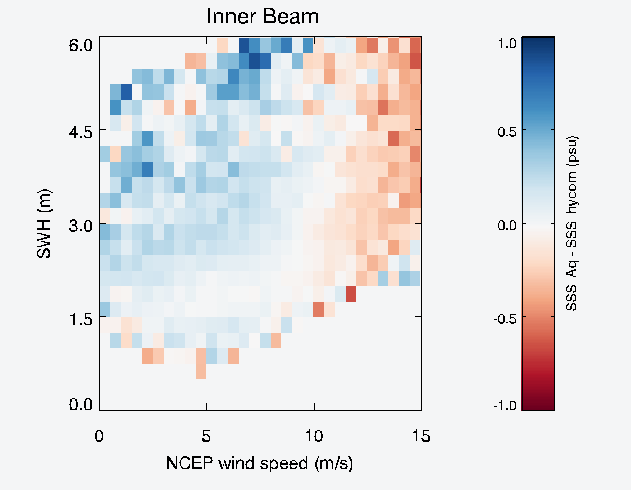 Residual Salinity
with respect to HYCOM
Residual Salinity
taken with respect to HYCOM model SSS
Long-waves lead to salinity anomaly – low for low seas, high for high seas
Aq Cal/Val, March 2012
Aquarius Scatterometer Wind vs. significant wave height
(17 weeks; Day 240-362) ; X-axis=NCEP wind; V1.2
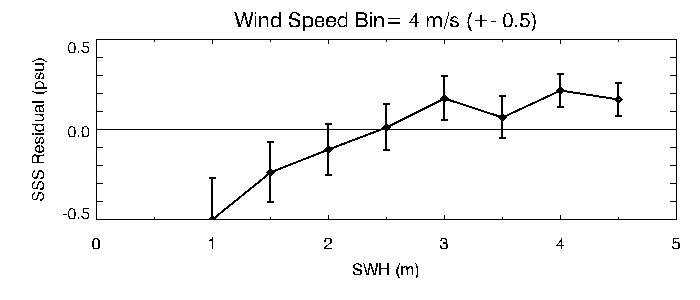 0.35 psu/ 1m sea state change
OUTER BEAM
θ  = 46 deg.
DESCENDING
V1.2
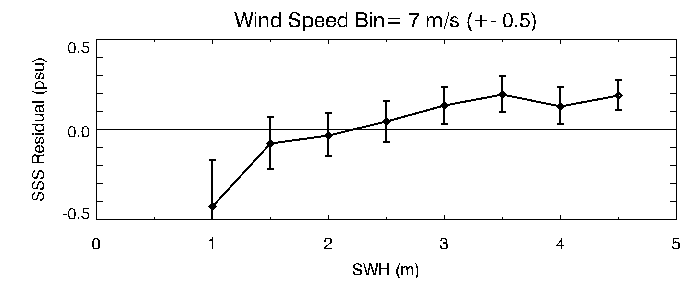 0.21 psu/ 1m sea state change
OUTER BEAM
θ  = 46 deg.
Long-waves lead to wind speed error of
order when seas are exceedingly high
Long-waves can lead to wind speed error of
order when seas are exceedingly high
Desc Pass data, Galactic refl < 1 K
OSST 2012
17
Aquarius Scatterometer Wind vs. significant wave height
(17 weeks; Jan-Feb2012) ; X-axis=NCEP wind; Ver. 1.3
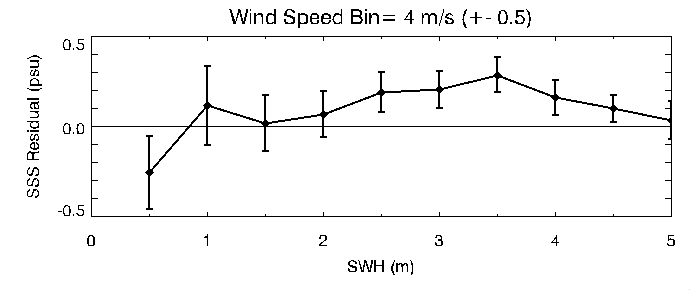 0.1 psu/ 1m sea state change
OUTER BEAM
θ  = 46 deg.
DESCENDING
V1.3
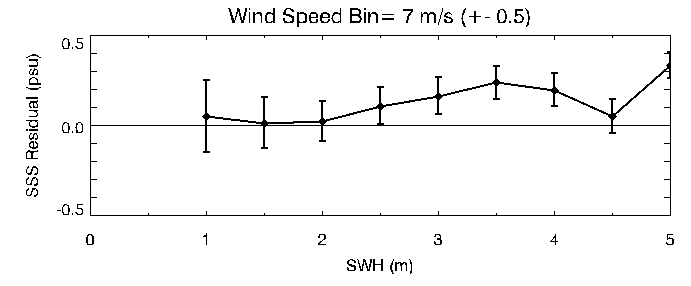 <0.1 psu/ 1m sea state change
OUTER BEAM
θ  = 46 deg.
Substantial improvements
Desc Pass data, Galactic refl < 1 K
Aq Cal/Val, March 2012
Aquarius Scatterometer Wind vs. significant wave height
(17 weeks; Jan-Feb2012) ; X-axis=NCEP wind; Ver. 1.3
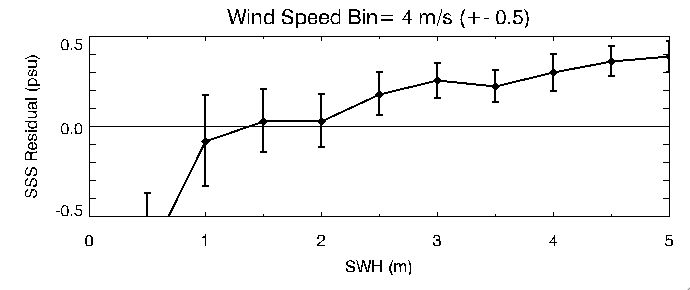 >0.1 psu/ 1m sea state change
OUTER BEAM
θ  = 46 deg.
But not done yet
ASCENDING
V1.3
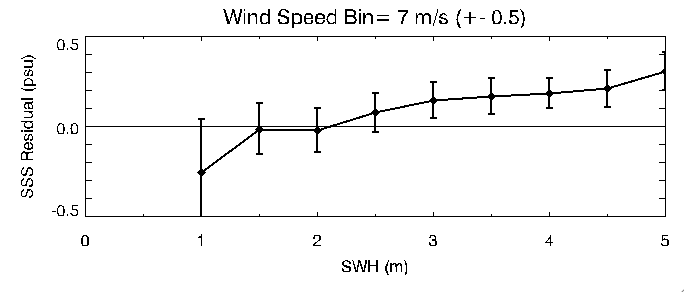 ~0.1 psu/ 1m sea state change
OUTER BEAM
θ  = 46 deg.
ASC Pass data, Galactic refl < 1 K
Aq Cal/Val, March 2012
Some caveats and future work

Final Aquarius surface Tb_V and Tb_H are still being developed with issues such as reflected Galaxy and Faraday rotation correcting impacting these 2nd order ocean wave impact results (V1.4?)
			ascending vs. descending results differ 
			time dependence
			highest wind/wave environment are in coldest waters
			SST-wave covariance

Fully exploit and document the certain benefit of using the scatterometer for SSS inversion

Further formal evaluation of the radiometer and radar data within a scattering/emission model + global wave field data

What wind model to use as a reference?   SSM/I != NCEP != ECMWF
OSST 2012
20
Analysis of Satellite SSS signatures over 
Hurricane IGOR 11-24 Sep 2010 using SMOS
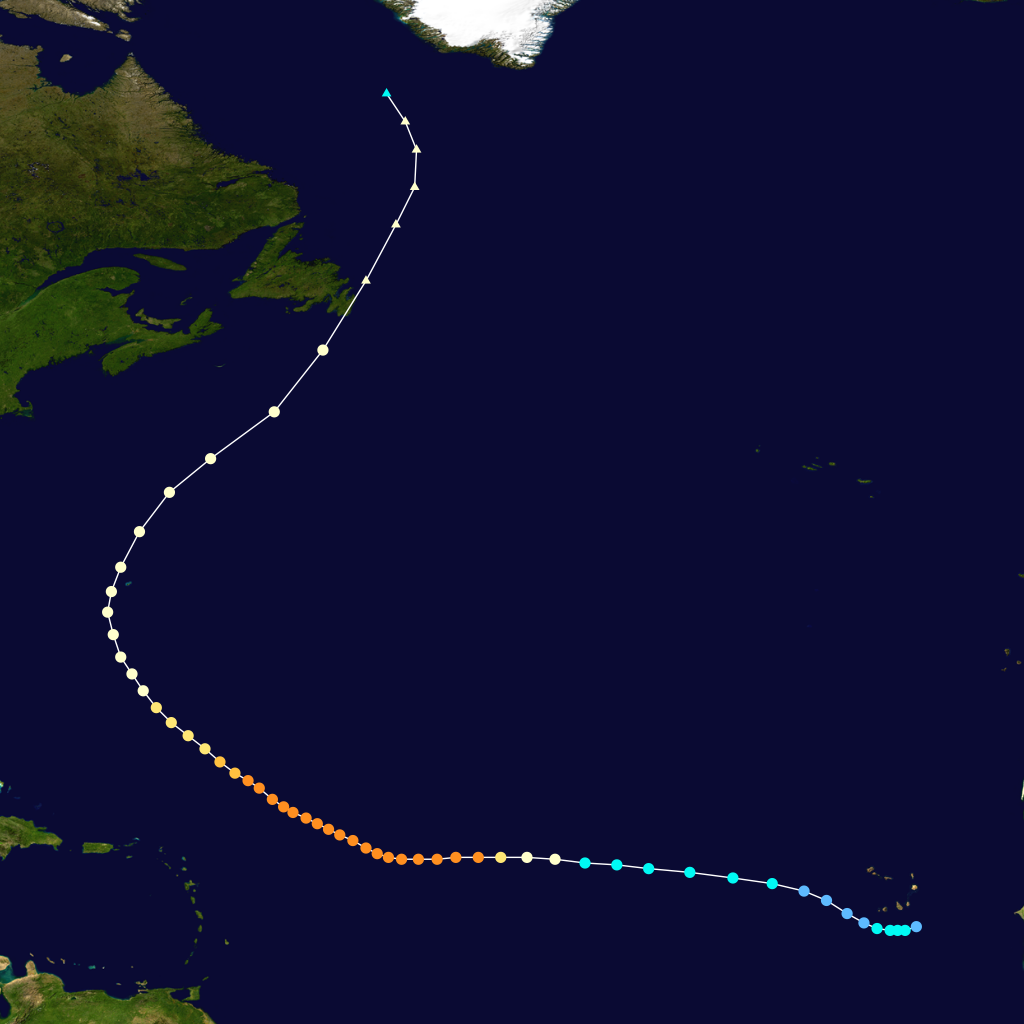 Cat 4-5
Surface salinity signal variability associated with
Hurricane-induced mixing near the Amazon/Orinoco plume – Igor case study – Sept 2010
Nico Reul with Chapron, Tenerelli, Vandemark, Vialard, ...
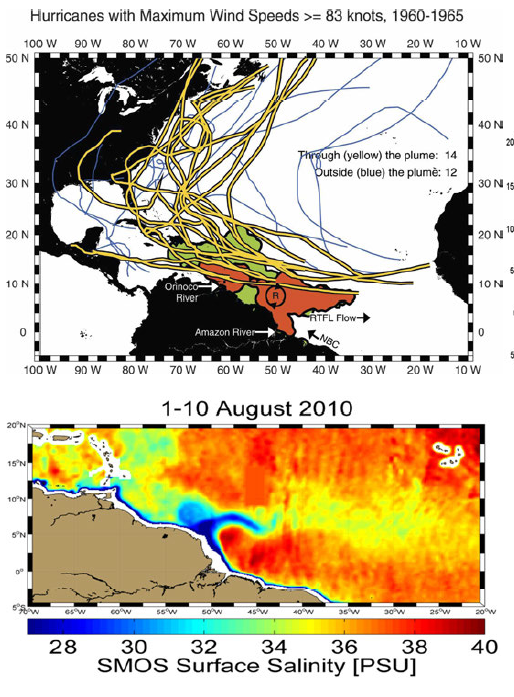 Freshwater Plume=> warmer SST & shallow 
stable surface layer (barrier layer)

65% of TC crossing the  Amazon Plume evolve into cat 5 Hurricanes      Ffield (J. Clim 2007)

Amazon & Orinoco plumes
=>Strong positive SST anomalies (~1°C)

Impact of plume SST on storm intensity
addressed using WRF simulation
Vizy and Cook, (JGR 2010)

Can we use SMOS retrieved SSS to study 
ocean-atmosphere interactions in TCs ?
Analysis of SMOS data signature over 
Hurricane IGOR 11-24 Sep 2010
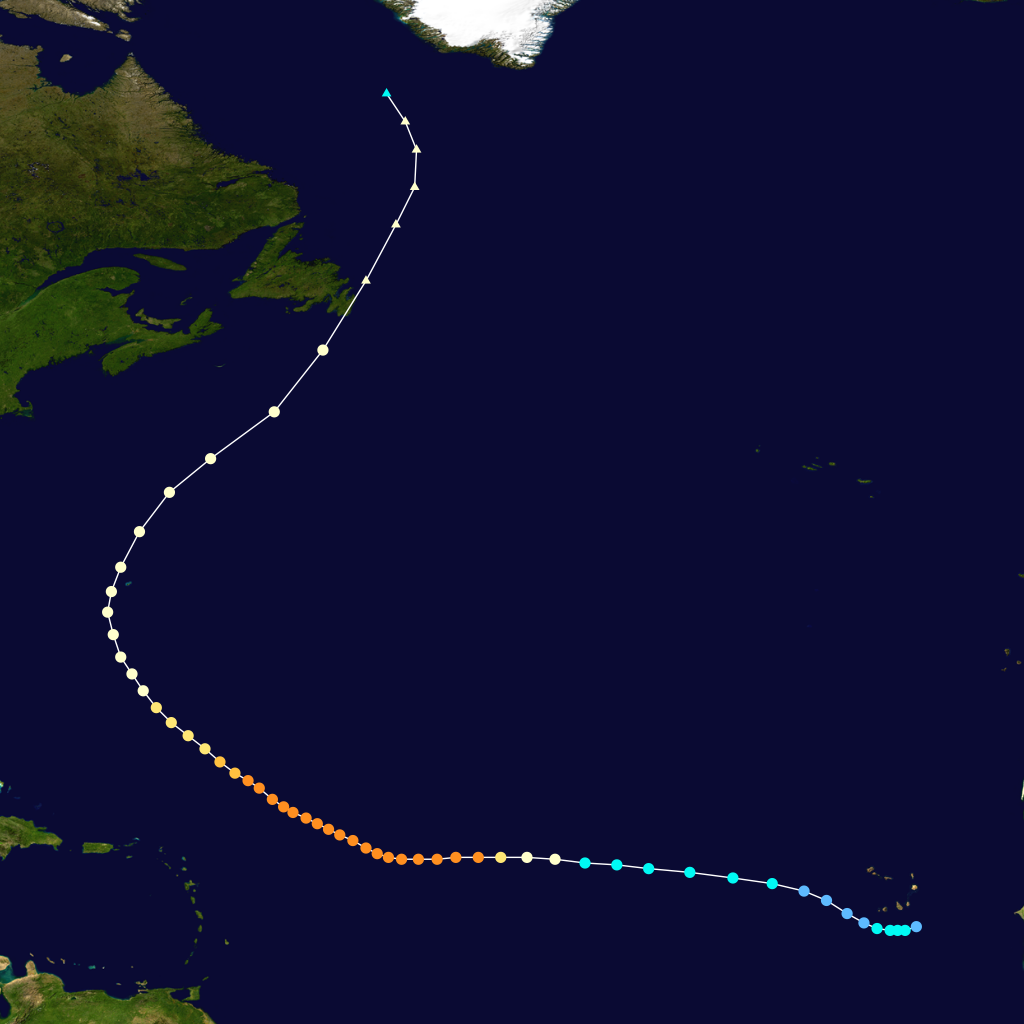 Cat 4-5
Coincident or causal Hurricane Igor wind droping at the plume/open ocean transition ?
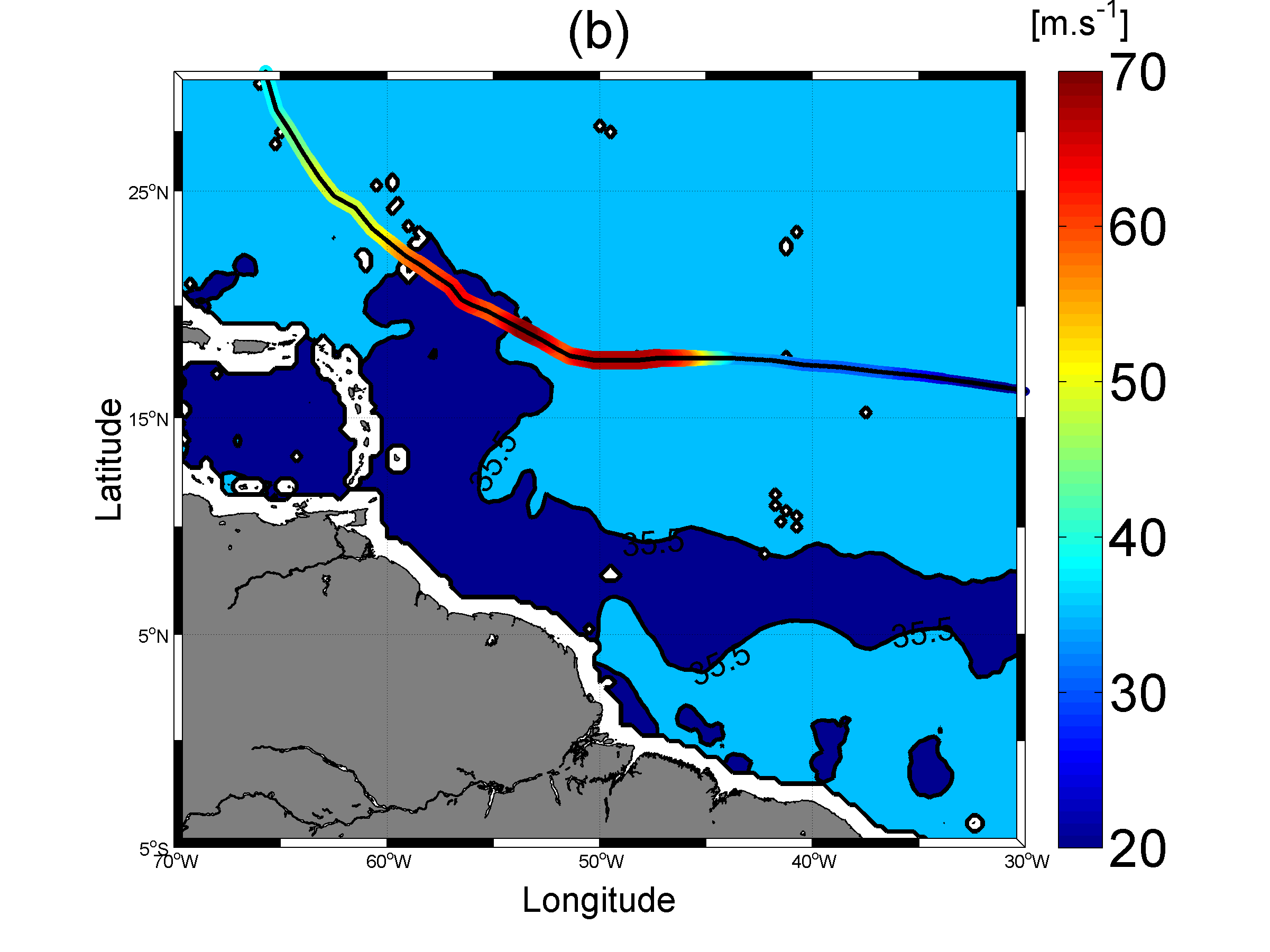 09/17/2010
09/15/2010
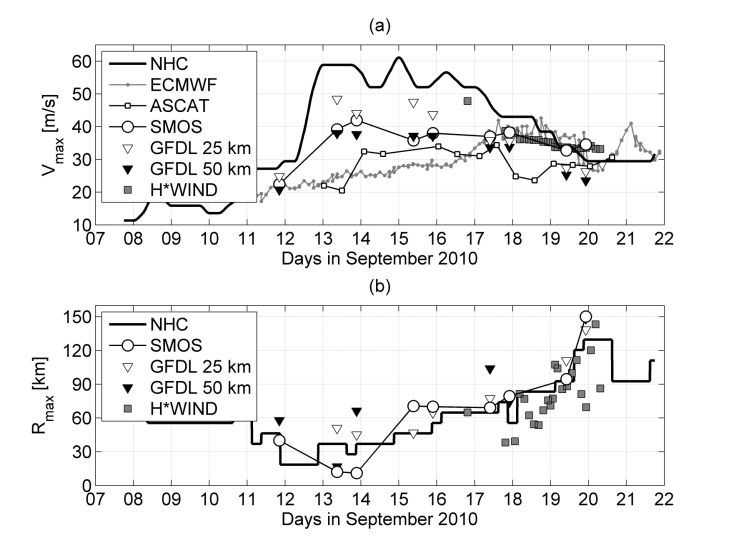 09/13/2010
Location of the
Plume (SSS<35.5) 
the last 
10 days
before 
Igor passage (5->13 Sep)
Thermo-haline wakes behind Igor hurricane
Salty Wake induced by Igor:
SSS=SSS SMOS (CATDS/ifremer)
Cool Wake induced by Igor:
SST= GHRSST OSTIA (MetOffice)
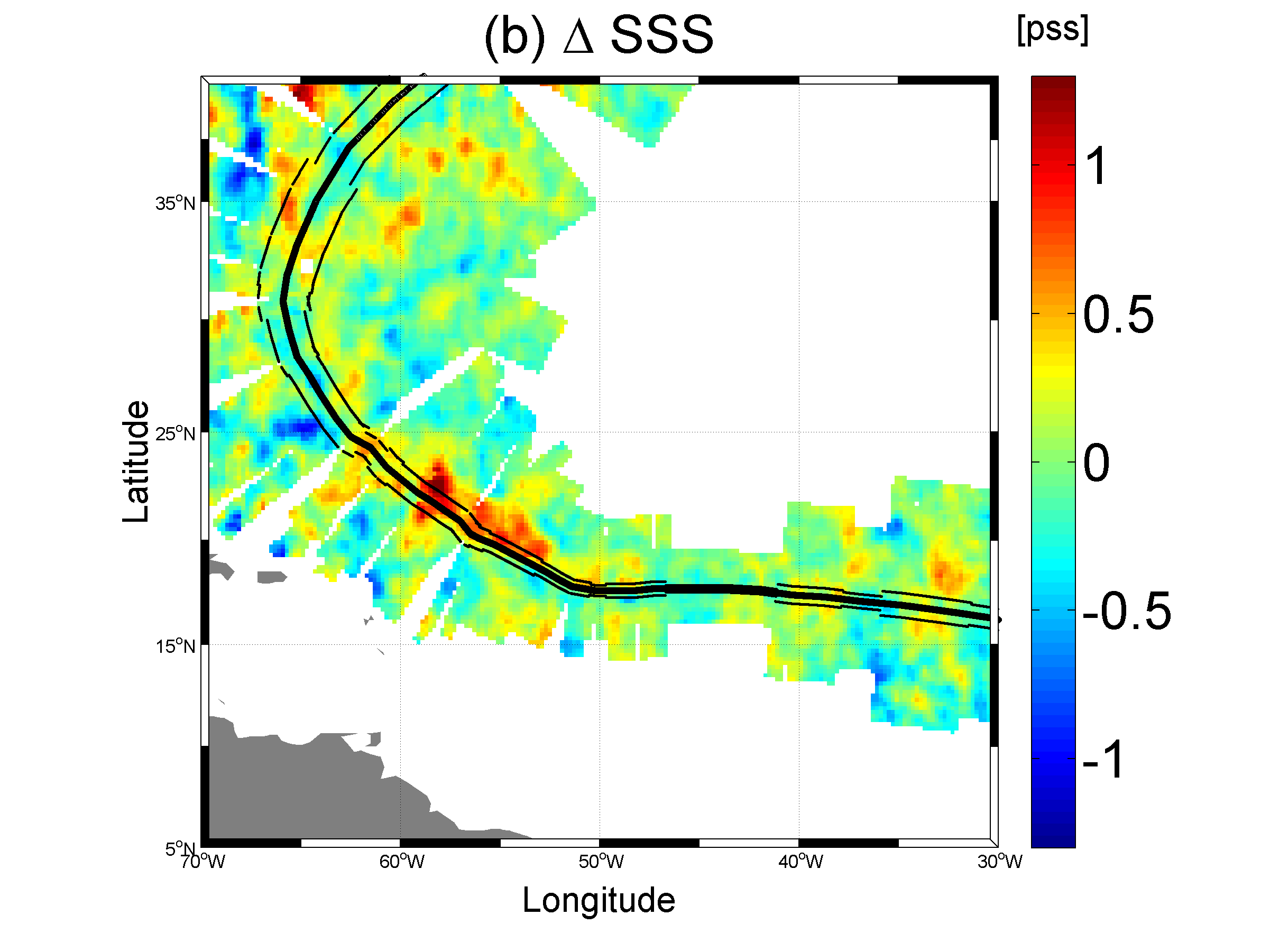 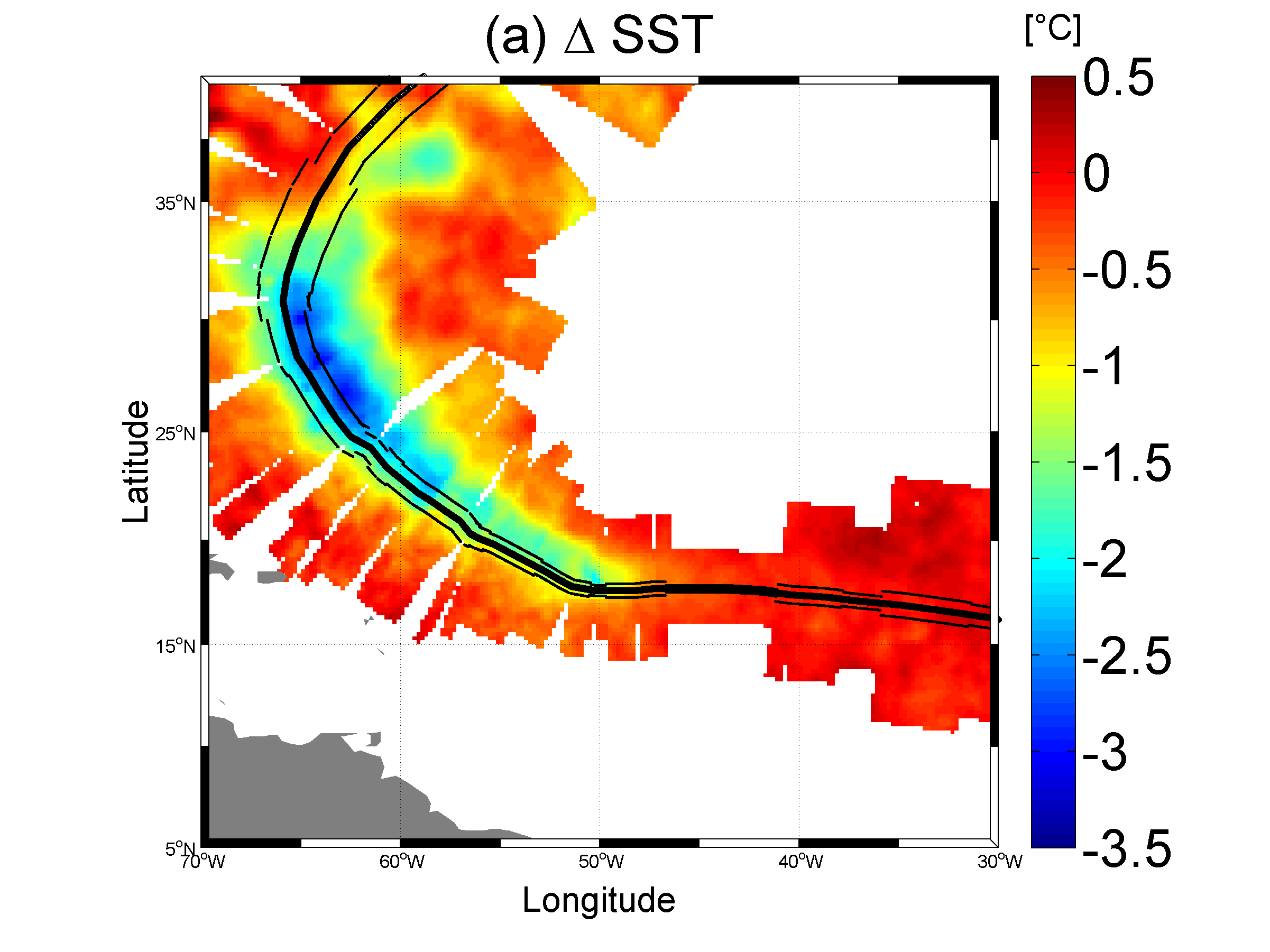 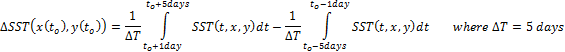 Strong resalinisation of the 
SSS after Igor passage, over the path of 
the storm Right-hand quadrant:
ΔSSS~>+1-1.5 pss
are cross-track locations from the eye at to
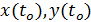 Erosion of the Amazon/Orinico Plume after Igor passage (Right-hand side of the TC)
SSS averaged 19-24/09
(3-5 days after Igor)
SSS averaged 5-11/09
(3-5 days before Igor)
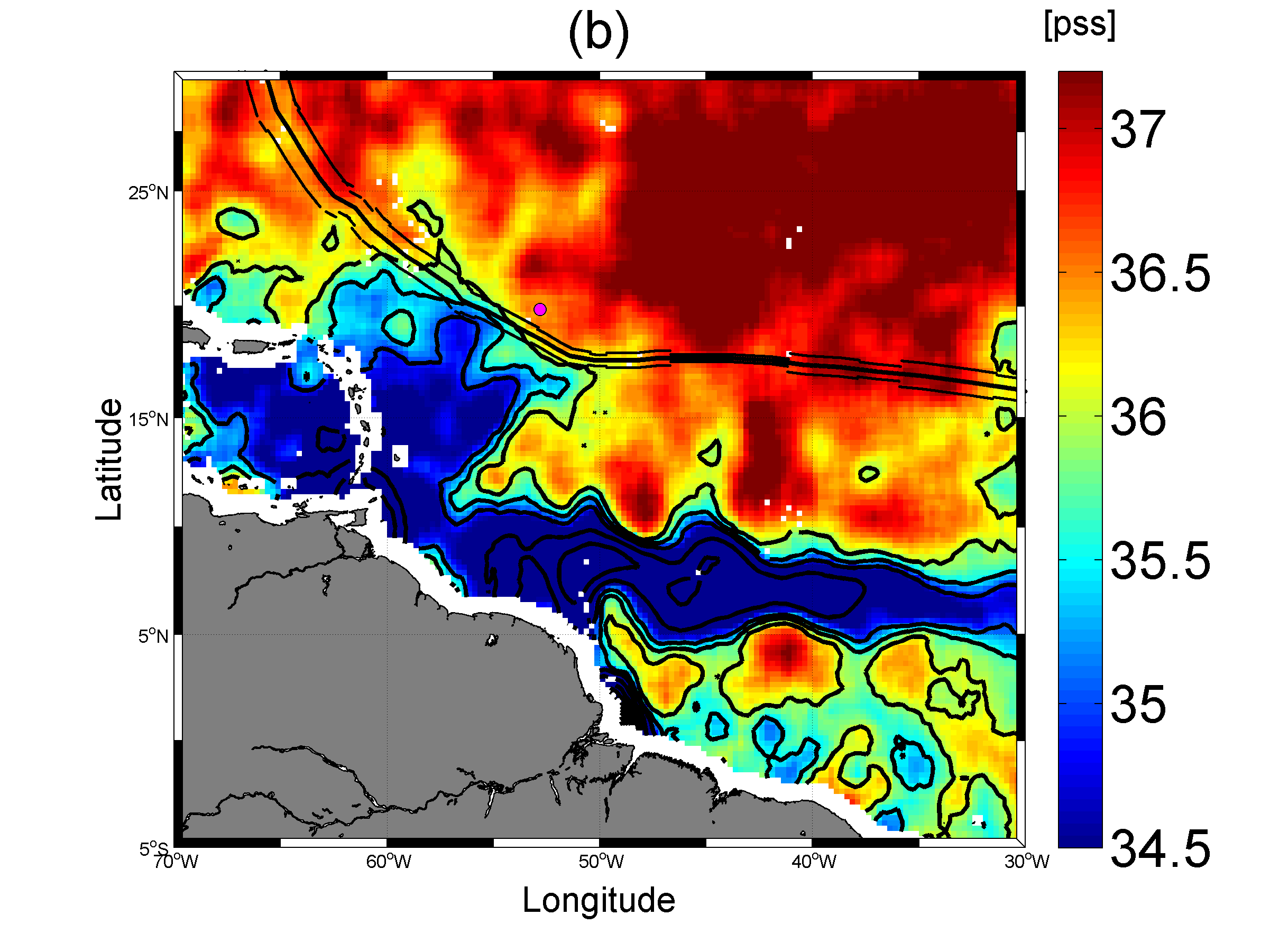 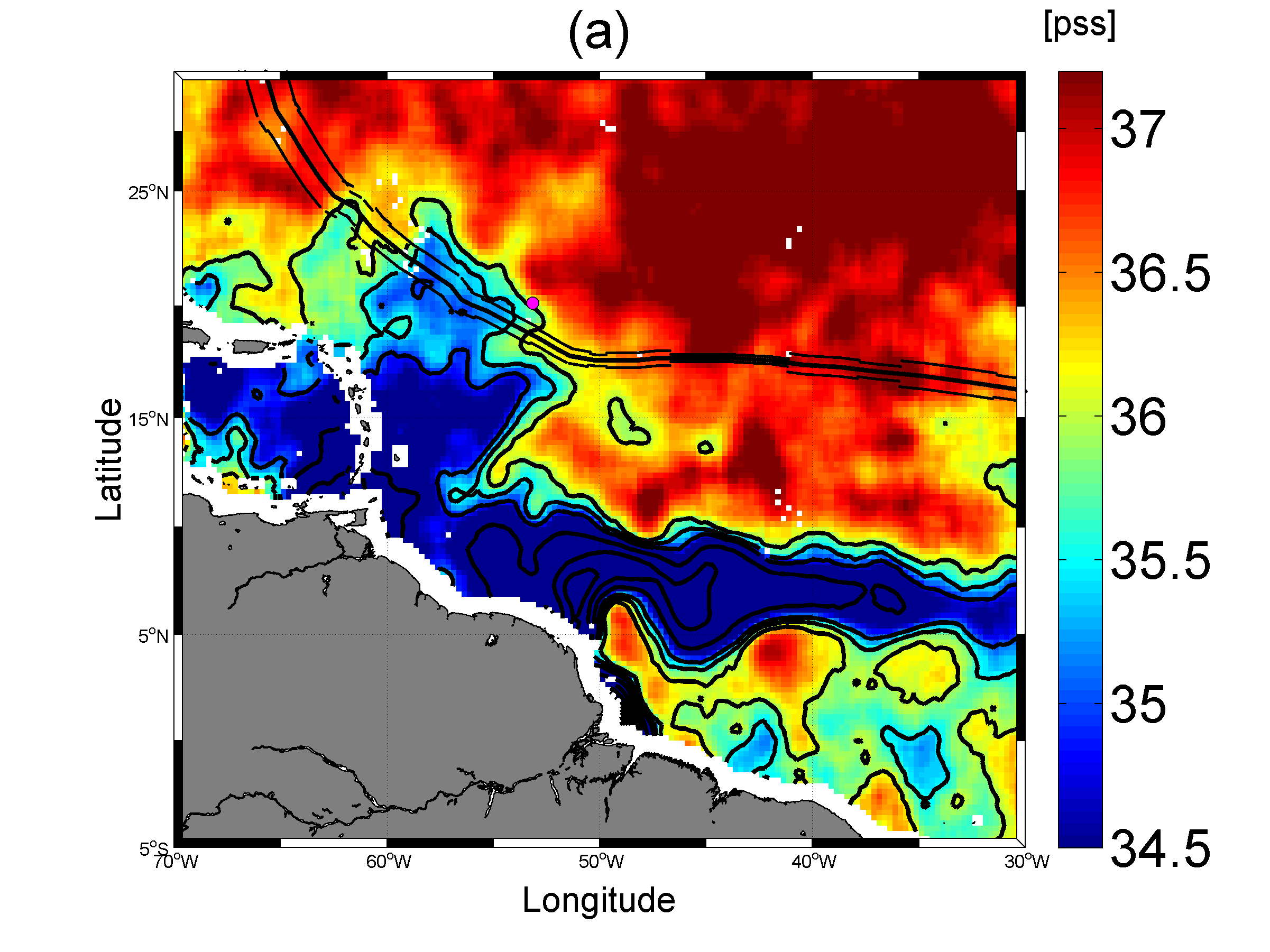 ARGO profiler
   #4900819
17/09
ARGO profiler
   #4900819
7/09
Apparent Erosion of the freshwater surface layer on the right-hand side quadrants
of the storm
Sea surface Salinity conditions at the ARGO float location before/after  IGOR (right-hand side quadrant)
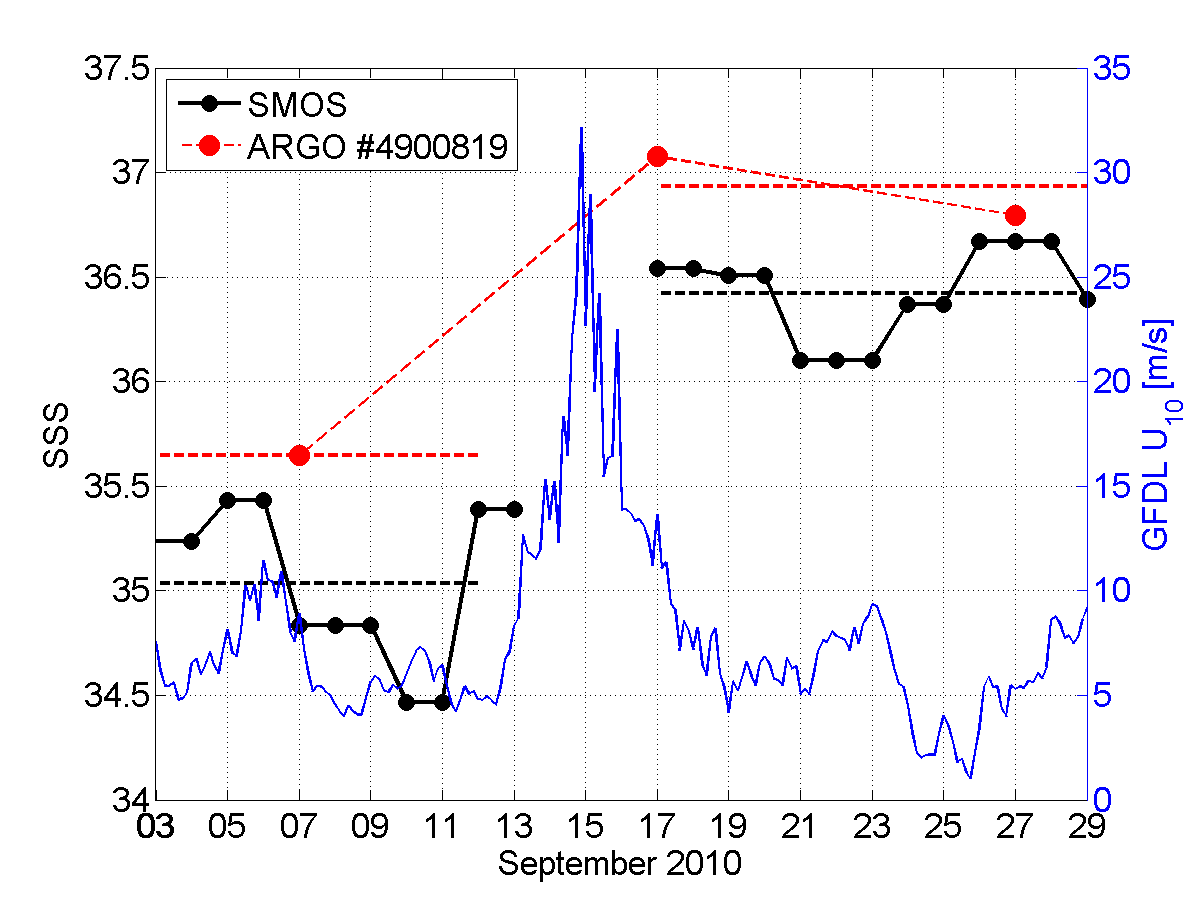 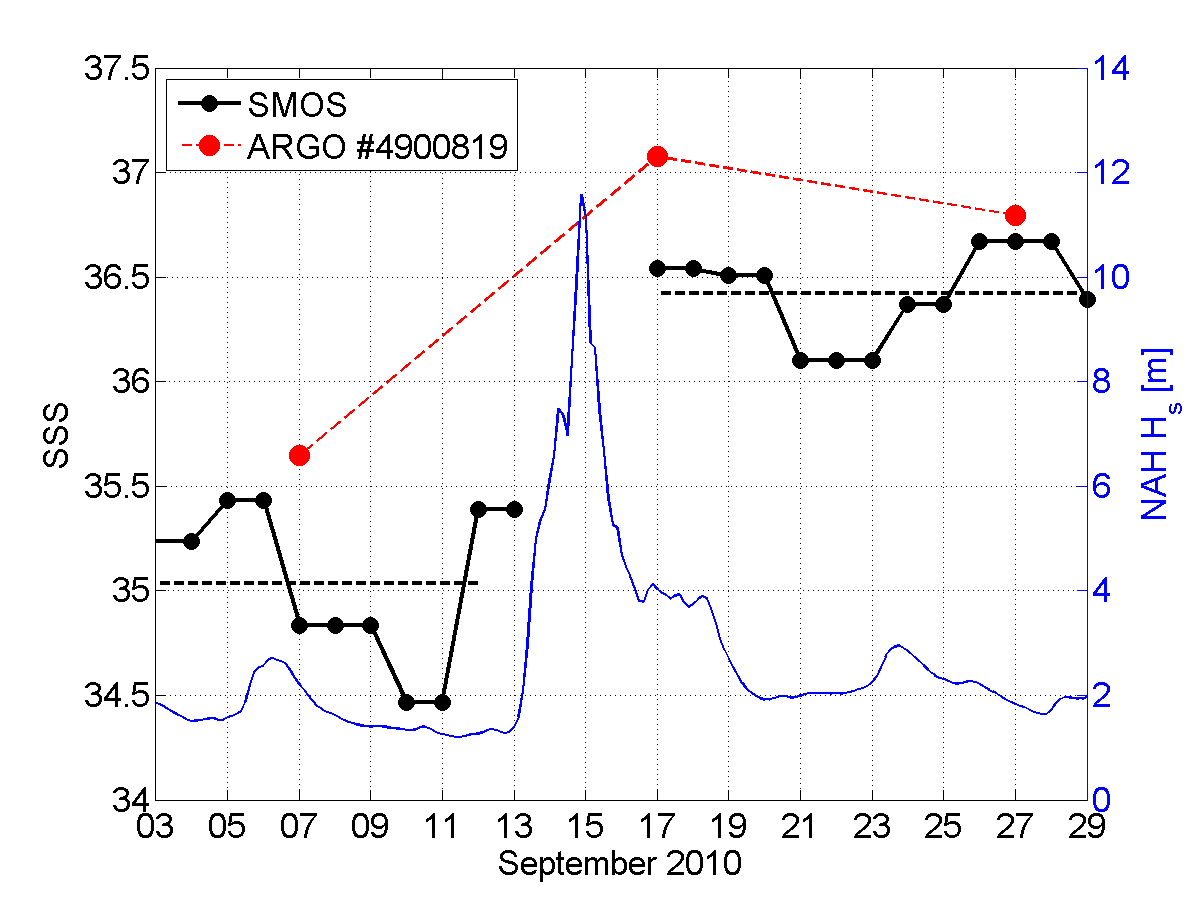 ΔSSS argo=+1.3
ΔSSS smos=+1.4
Enhancement of Sea Surface Salinity as seen by ARGO after IGOR passage: ΔSSSargo~+1.3
Excellent consistency with SMOS observation trend: ΔSSSsmos~+1.4 .

SMOS SSS is however systematically ~0.5 pss fresher than ARGO observations at 5 m depth

Maximum surface Wind encountered at the argo float location is ~33 m/s (GFDL model)
Maximum significant wave height up to 11 m (Wave Watch III, NAH)
Vertical stratication  before/after in the right-hand side quadrant
Mixing of the Warm freshwater surface layer by Hurricane Igor (ARGO#4900819)
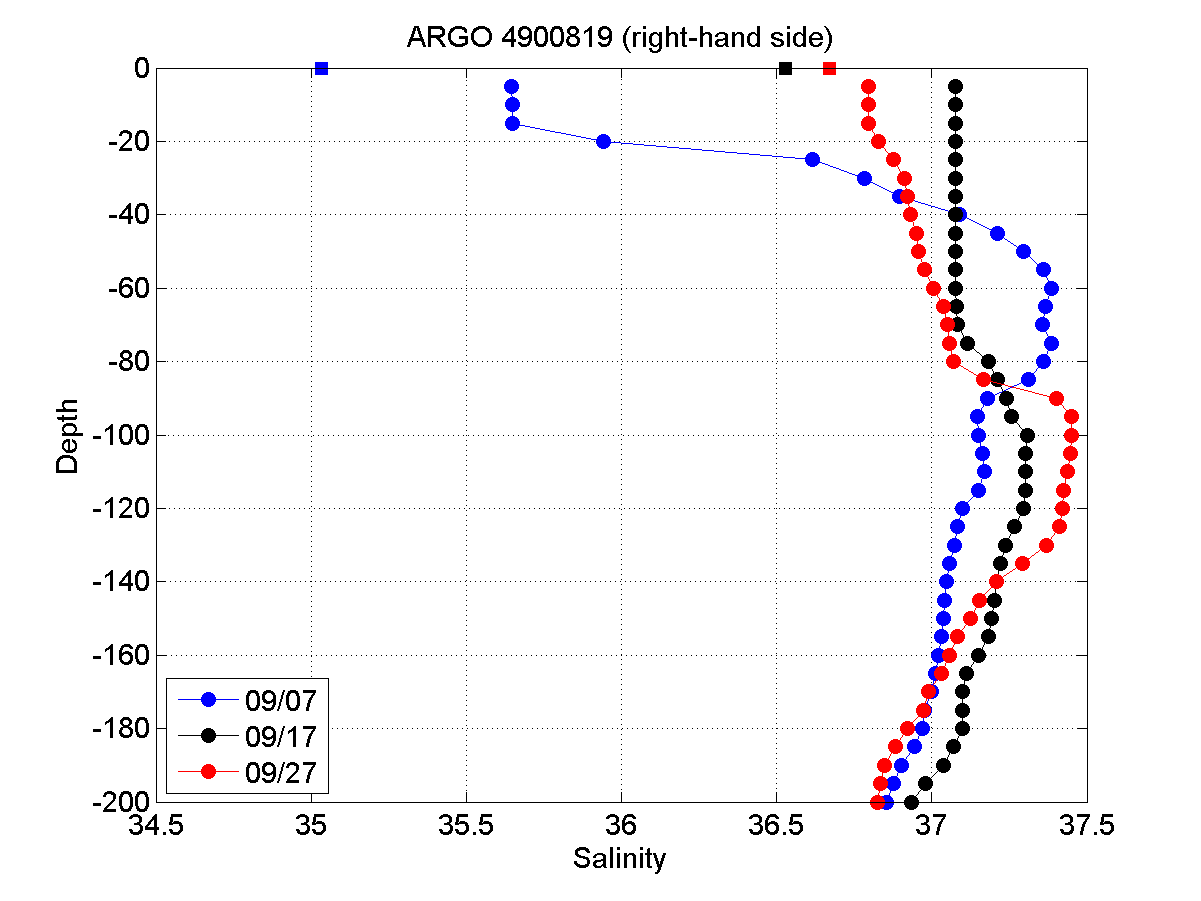 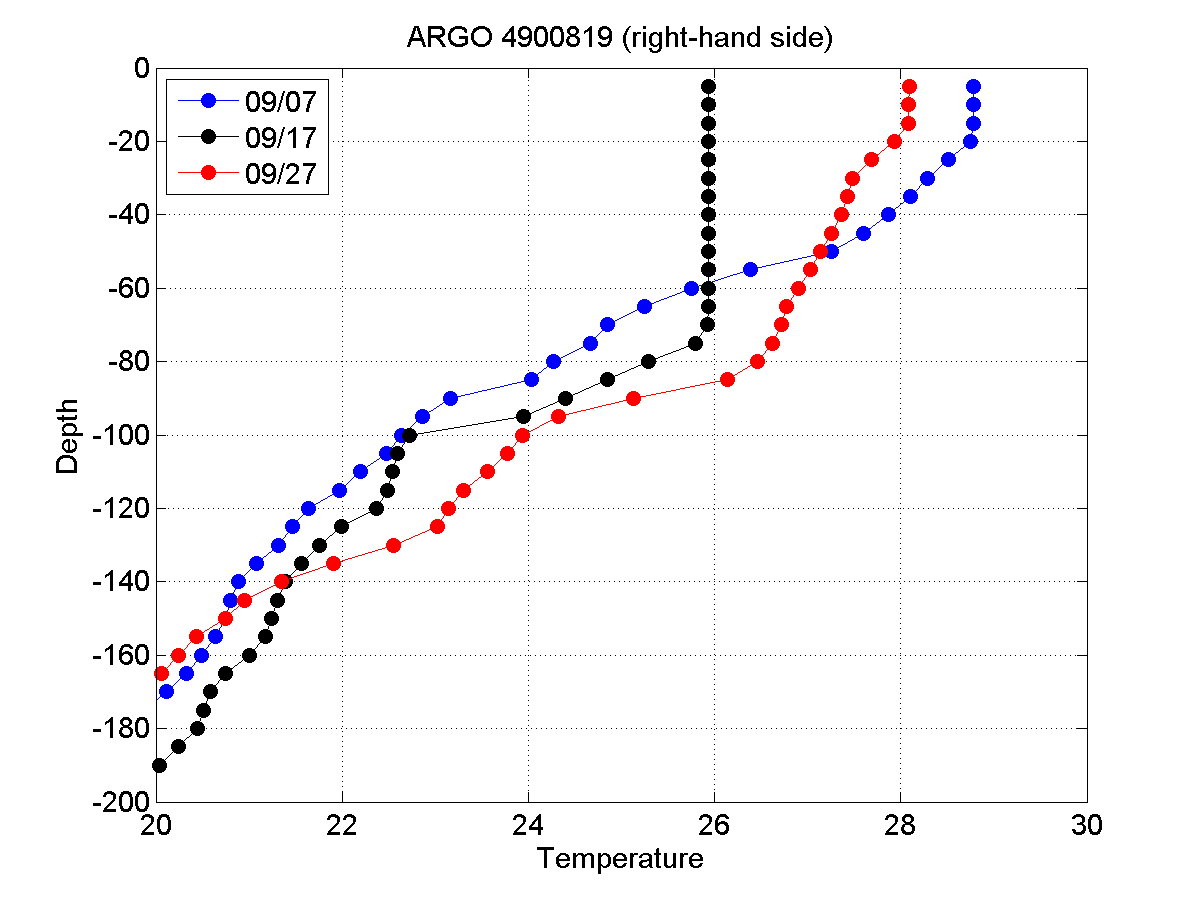 Salinity Argo #4900819
Temperature Argo
#4900819
6 days Before Igor
1 day after Igor
9 days After Igor
Original Plume surface freshwater layer ~20 m thick

After the passage of Igor:
=>Drop of sea surface temperature Δ T~2.8°C 
=>Enhancement of Sea Surface Salinity by ΔS=1.4
Excellent consistence with SMOS obs~1.5

Increase in sea surface density ~2 kg/m3
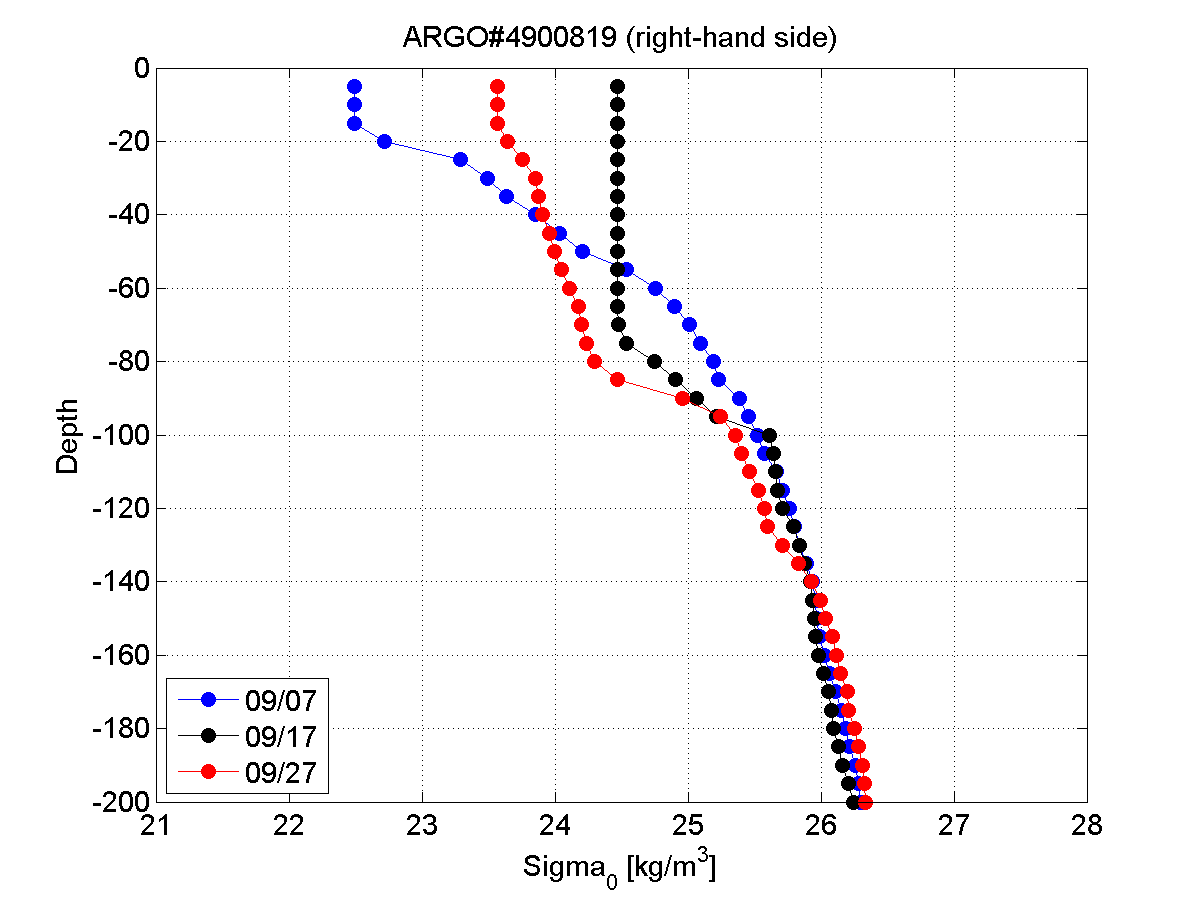 Density Argo
#4900819
Deepening of the Mixed  surface layer 
From 20 m   down to ~90 m depth
Erosion of the Amazon/Orinico Plume after Igor passage (Left-hand side of the TC)
SSS averaged 5-11/09
(3-5 days before Igor)
SSS averaged 19-24/09
(3-5 days after Igor)
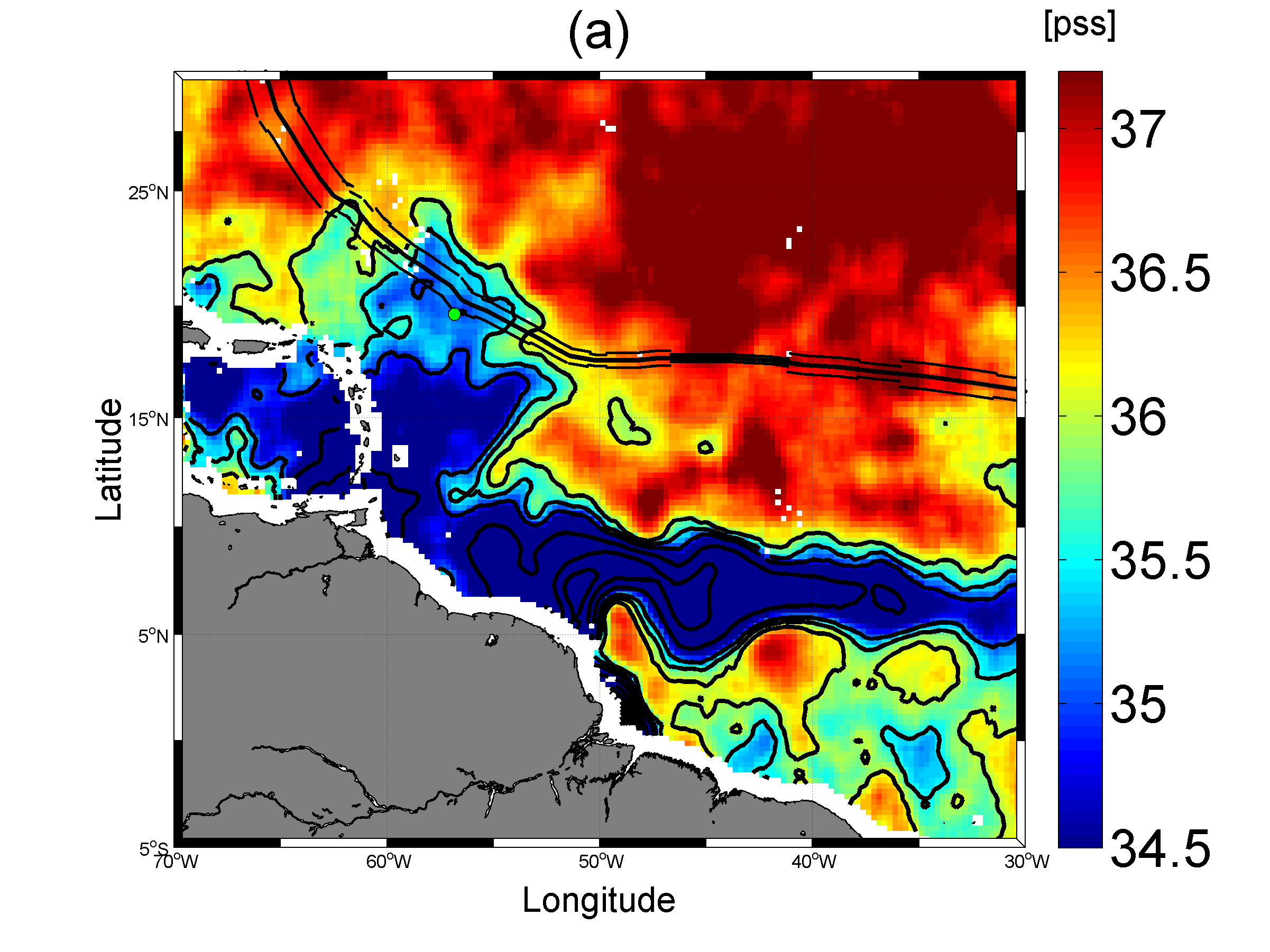 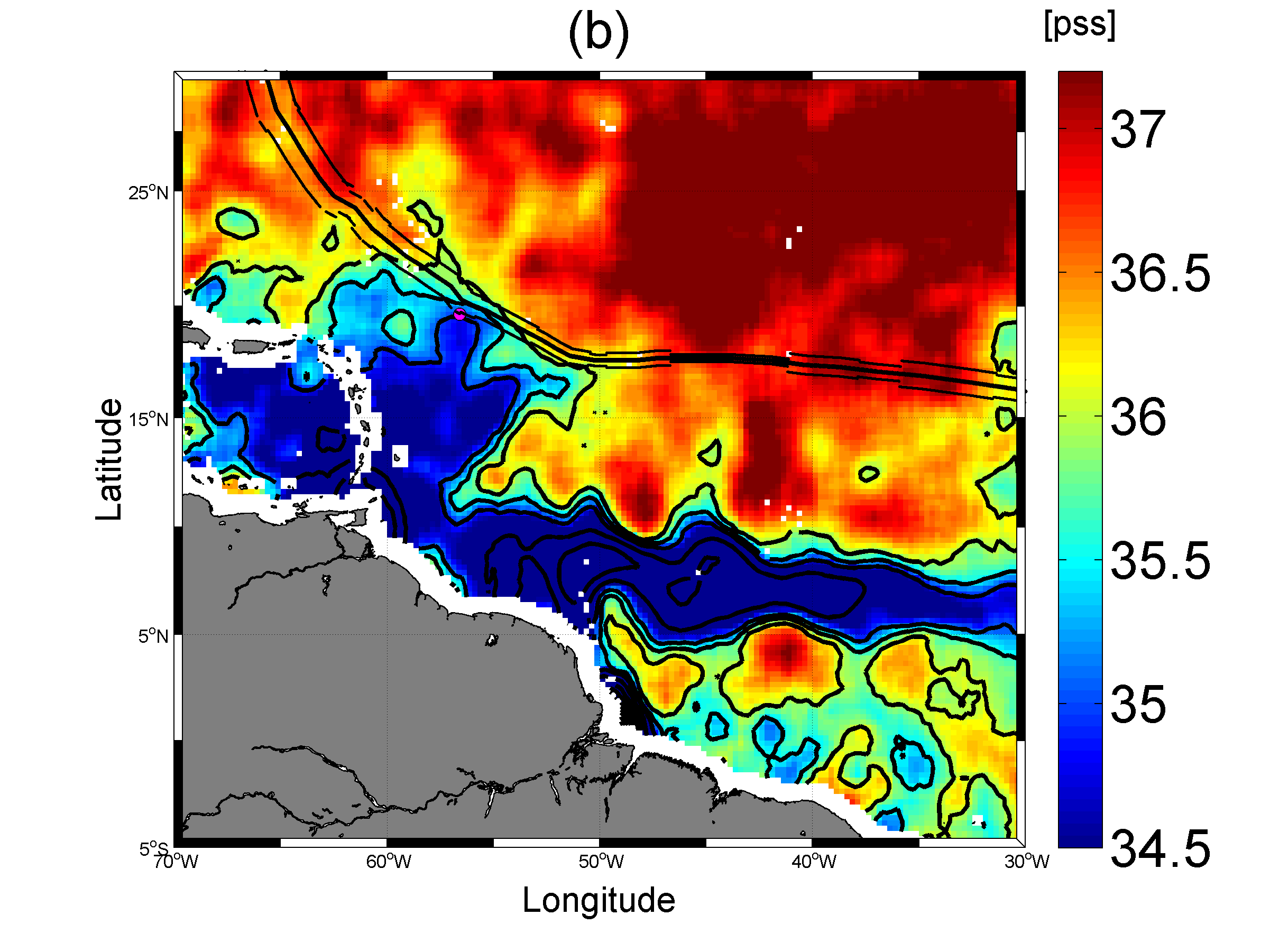 ARGO profiler
   #6900590
4/09
ARGO profiler
   #6900590
24/09
Sea surface Salinity conditions at the ARGO float location before/after  IGOR (left-hand side quadrant)
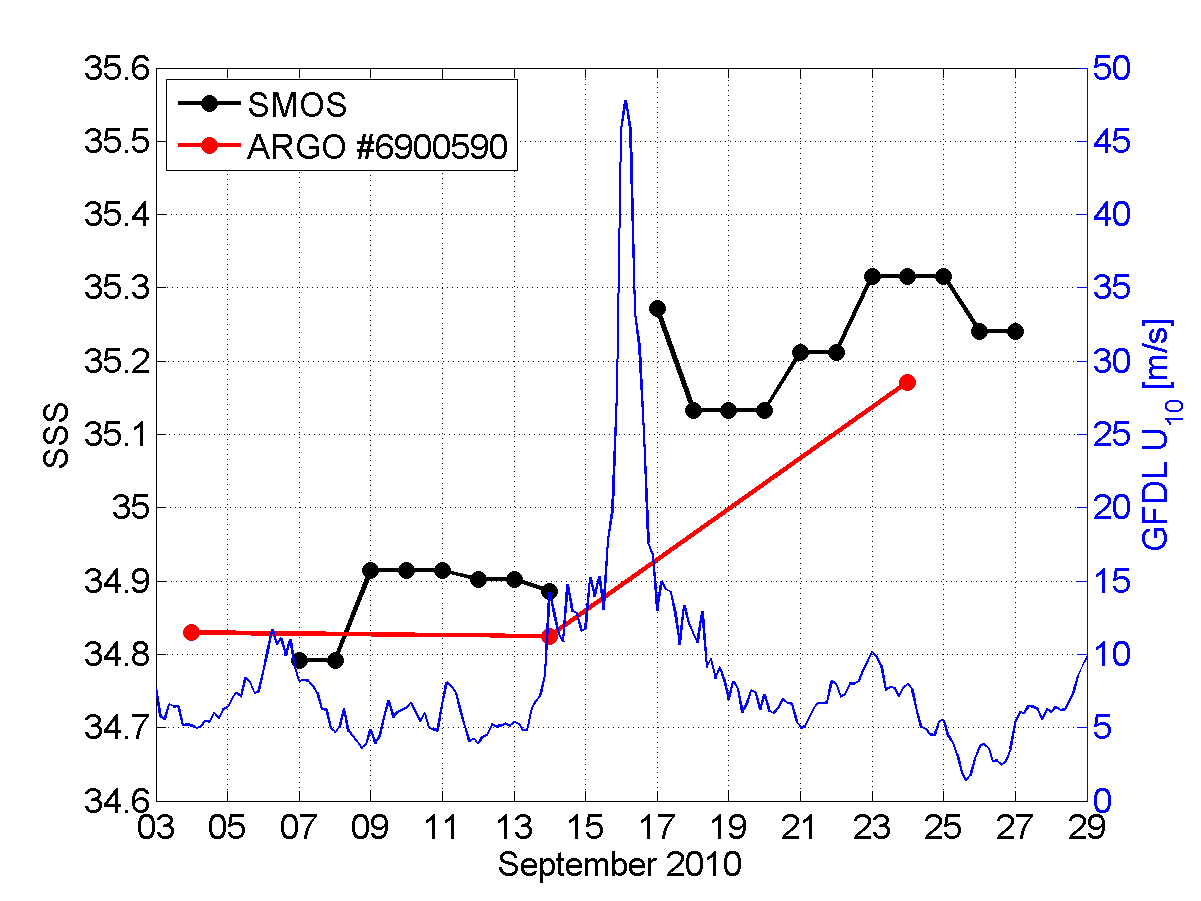 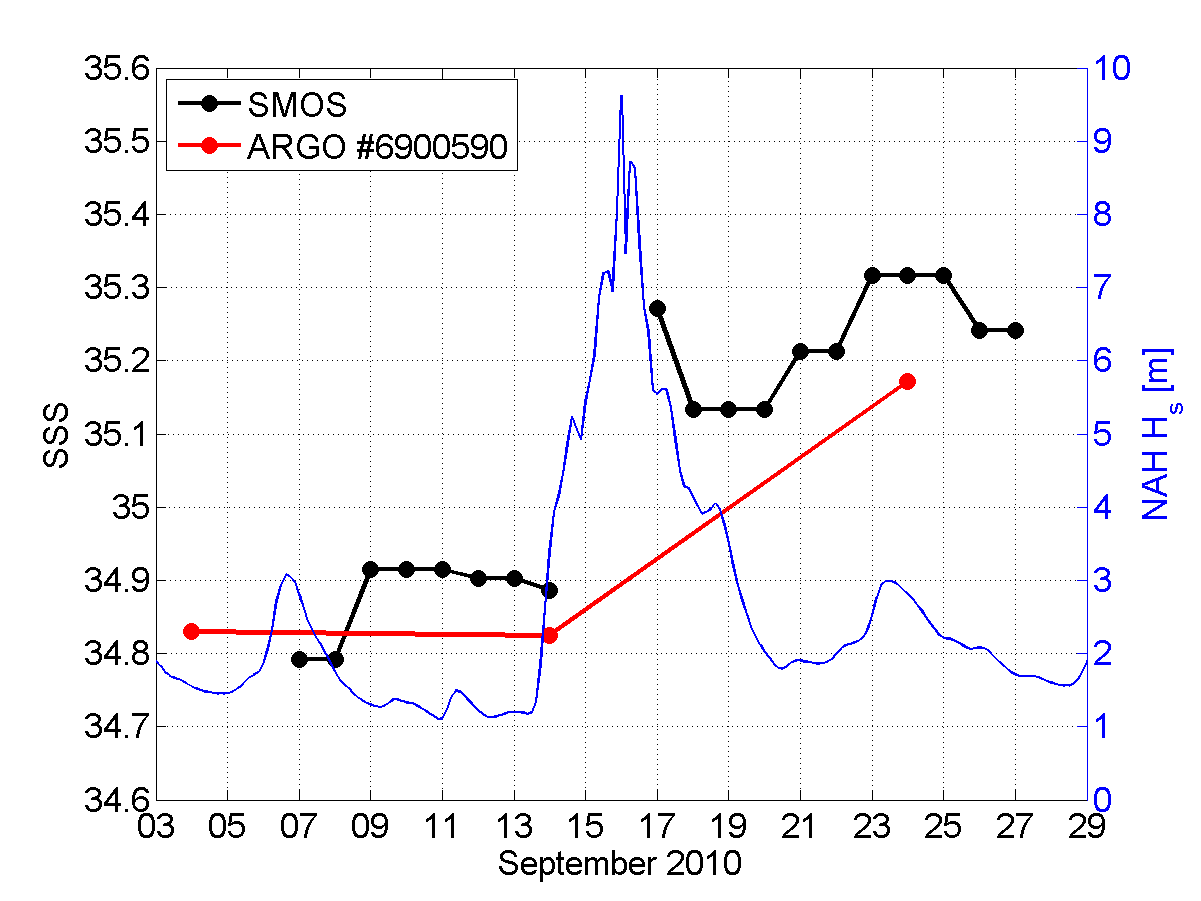 ΔSSS argo=+0.3
ΔSSS smos=+0.4
Surface wind speed encountered >15 m/s up to 48 m/s from 09/15->09/17
Significant wave height >3 m up to 9 m from 09/15->09/17
SMOS SSS in general saltier than Argo SSS by ~0.05-0.1 pss

However very consistent SSS temporal trend from before to after Igor between ARGO float & SMOS surface data:
=>both are showing a +0.3-0.4 pss increase following the surface mixing induced by IGOR on its left hand side quadrant.
Vertical stratication  before/after in the left-hand side quadrant
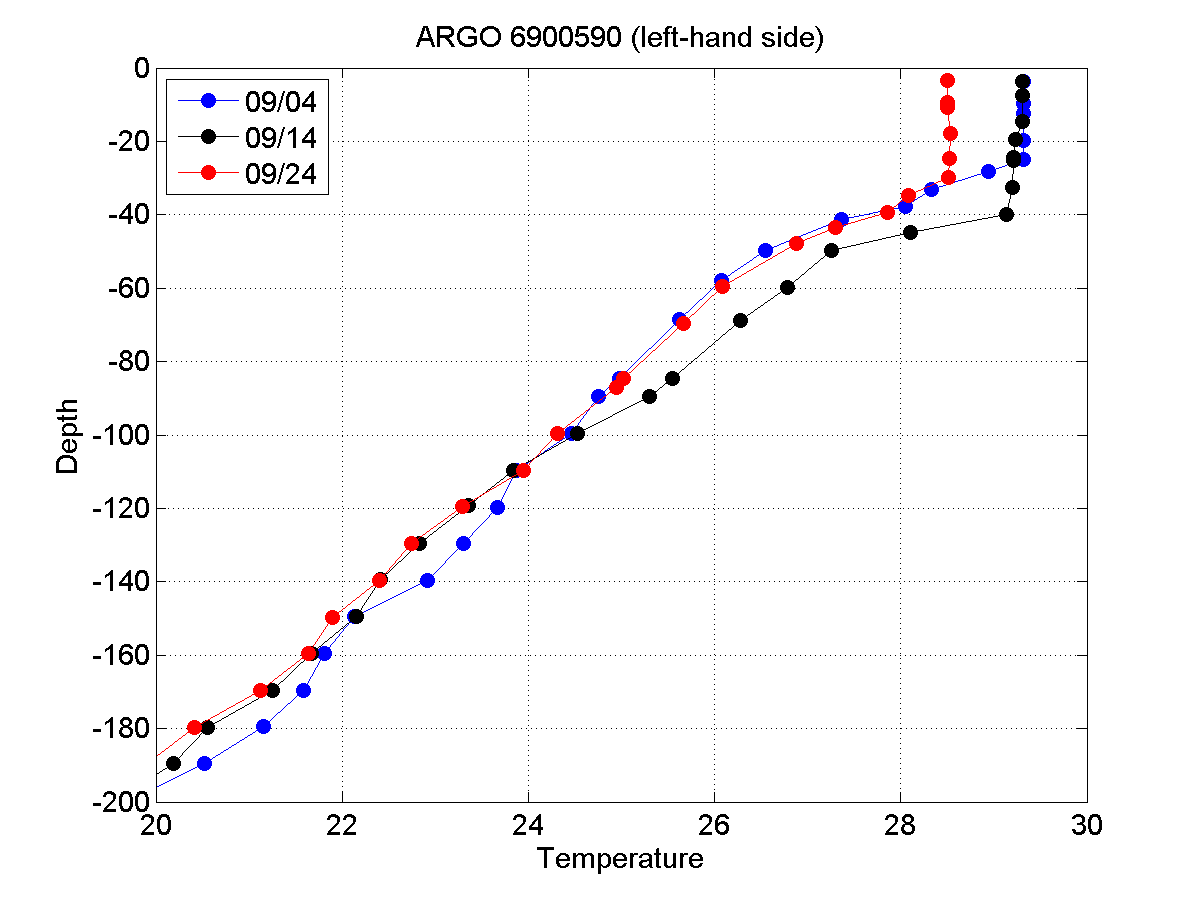 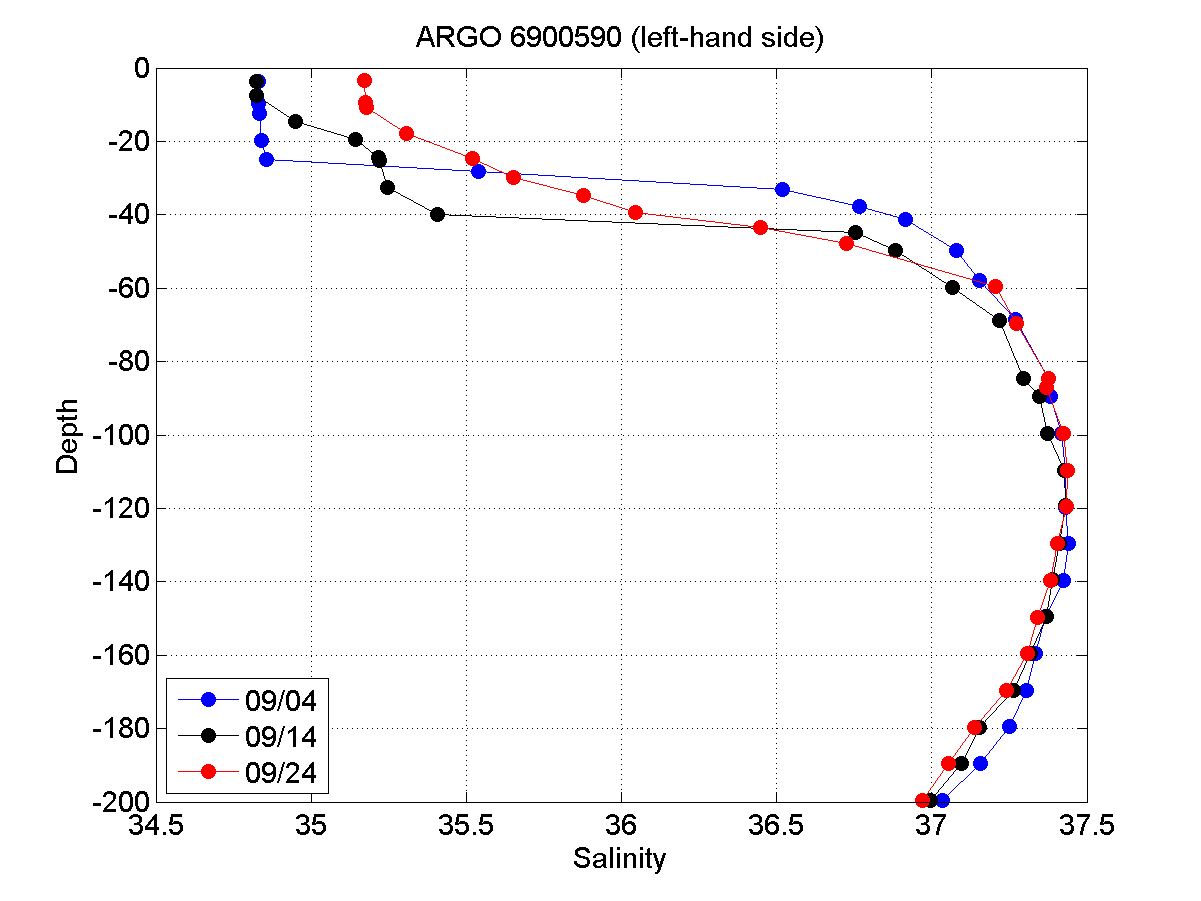 9 days Before Igor
1 day before Igor
6 days After Igor
Cooling ~1°C
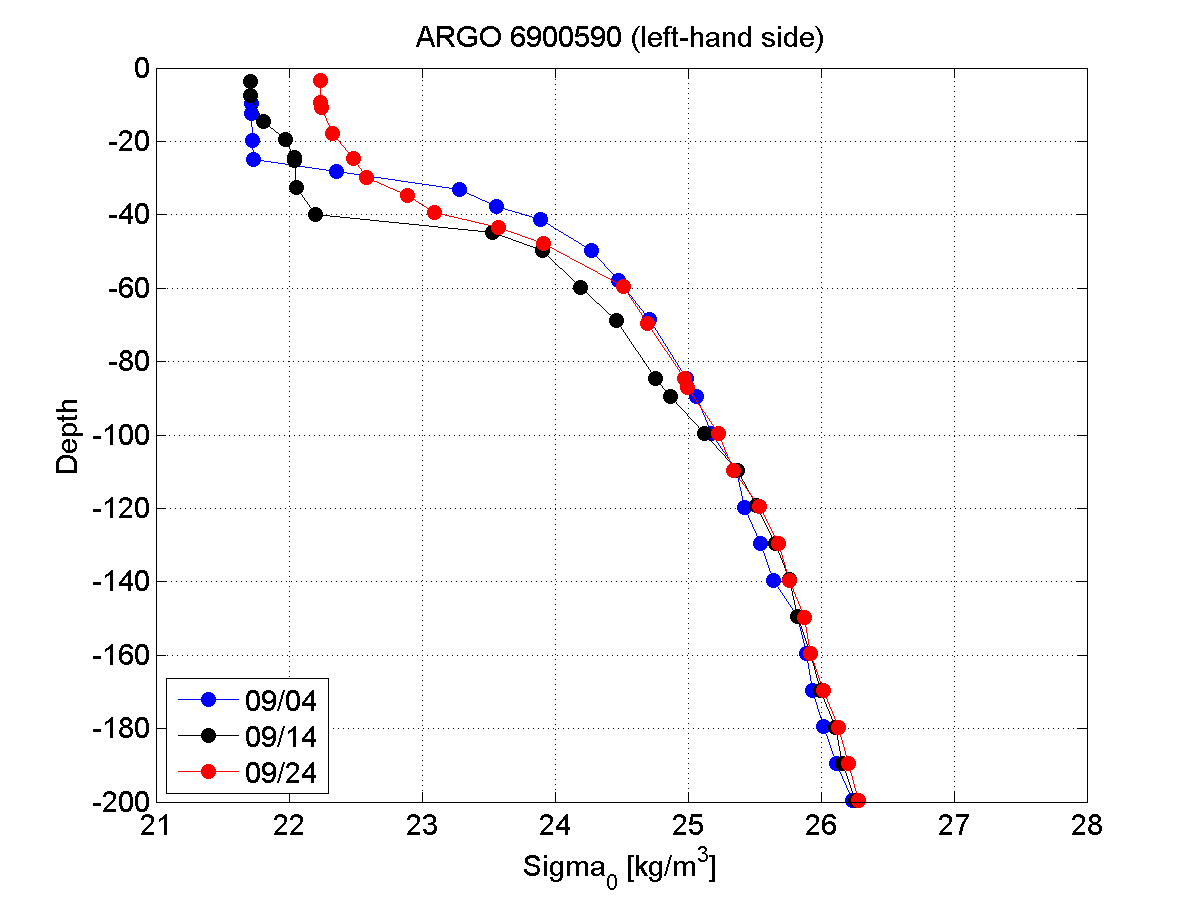 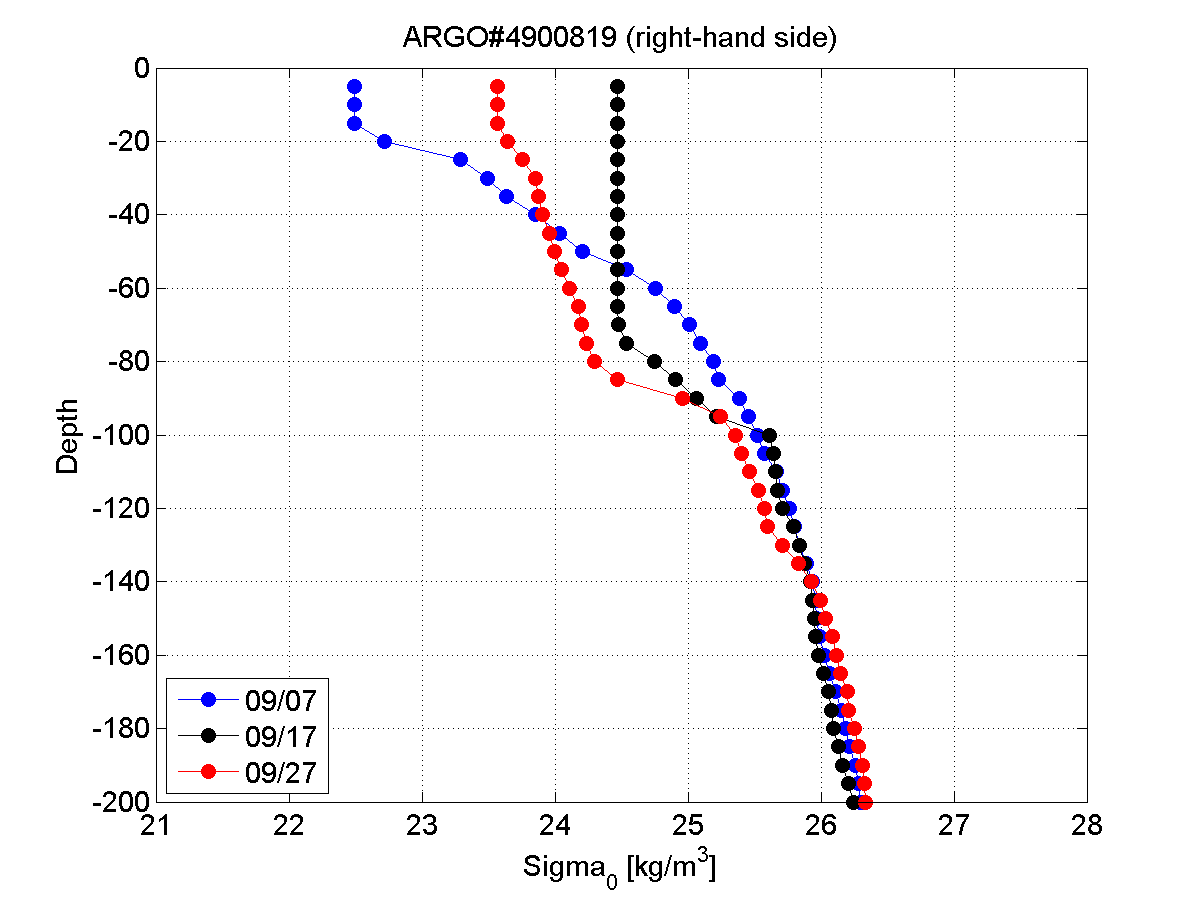 Mixing
Damped
By the thicker
Plume
Barrier layer
On the LHS ?
More intense
 wave mixing
On the RHS ?
EARLY CONCLUSIONS
SMOS SSS data able to produce before and after snapshots of plume location associated with TC passage

 Satellite SSS data yielding accurate SSS perturbation due to TC as compared to two ARGO floats –   0.5 to 1.5 SSS INCREASE

 New look at plume-TC interaction with SSS + SST perhaps allowing enhanced diagnosis
Surface wakes of Igor
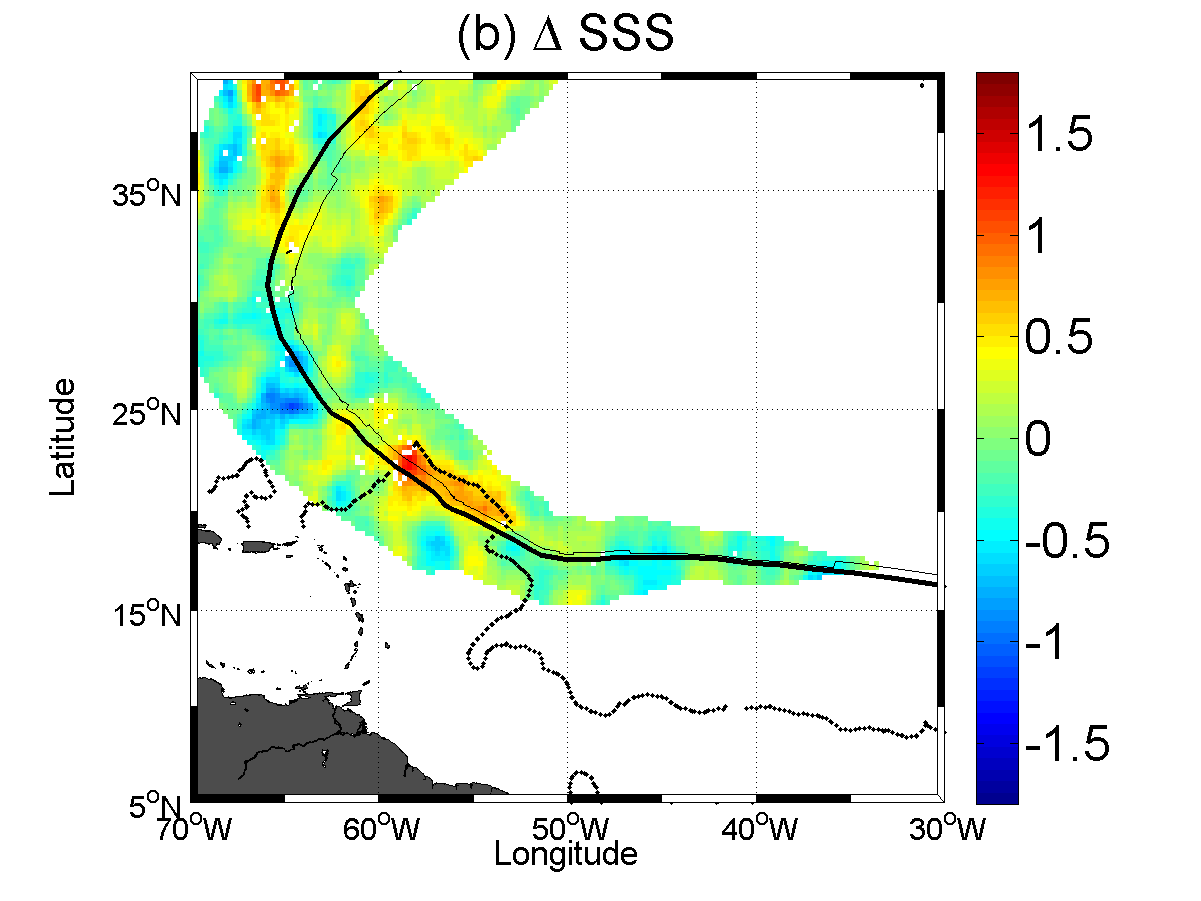 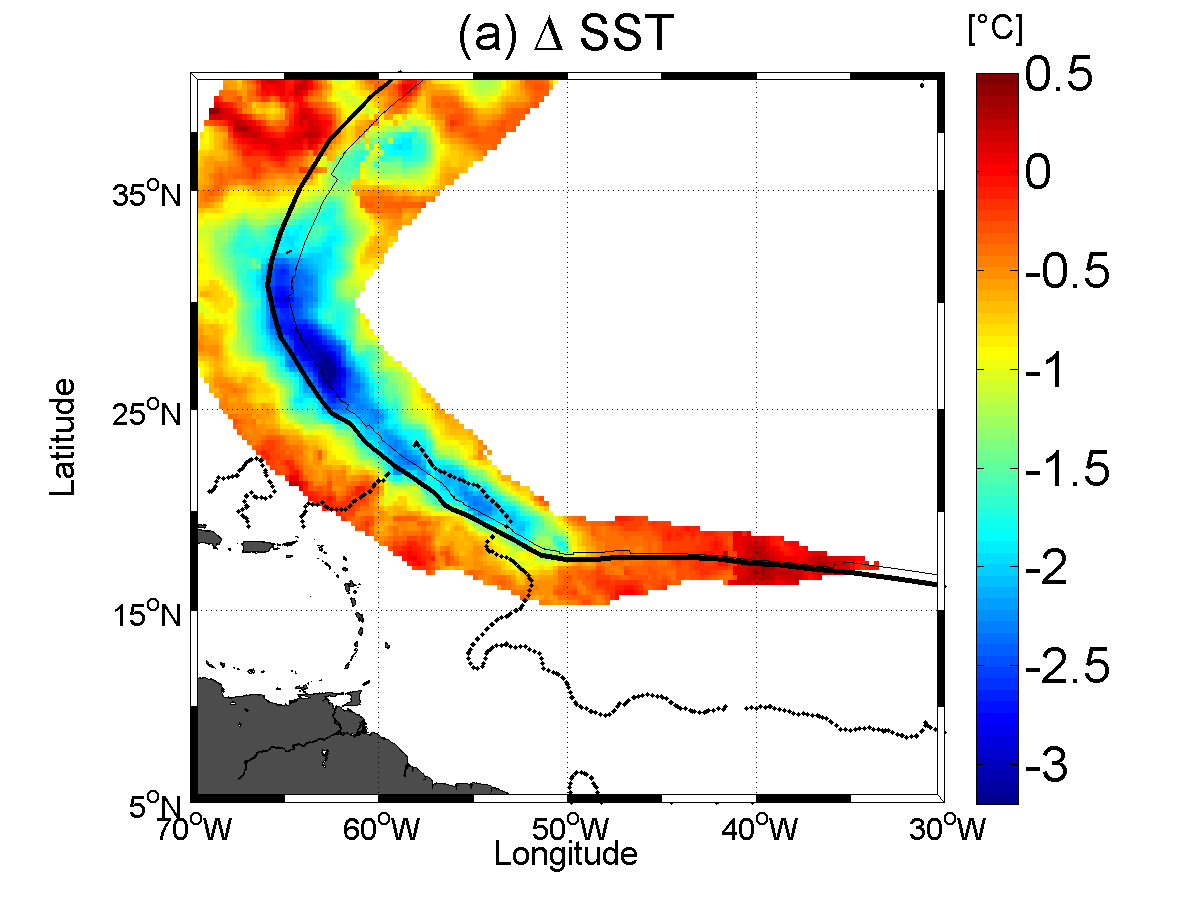 Six days of data centered on to–(+) 4 days have been averaged to construct the  pre (post)-cyclonic quantities.
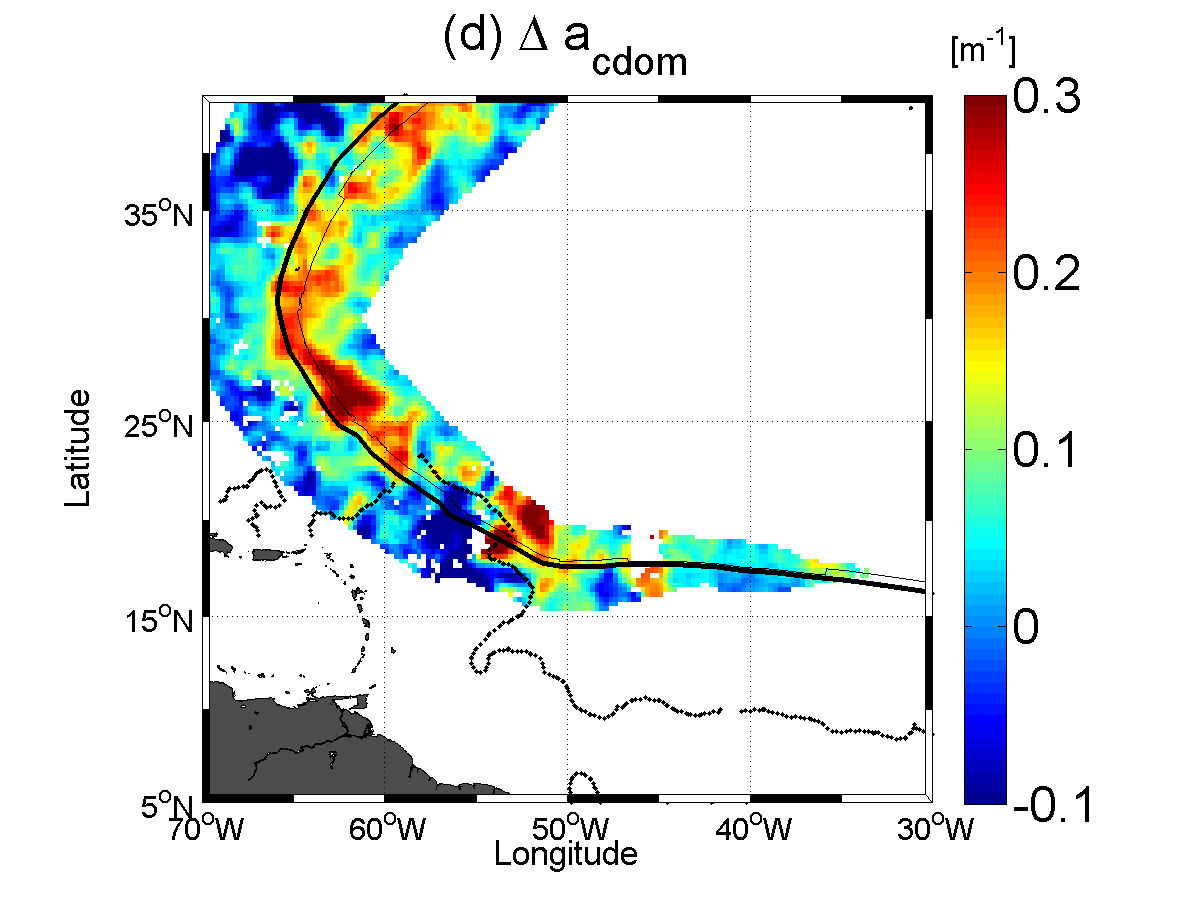 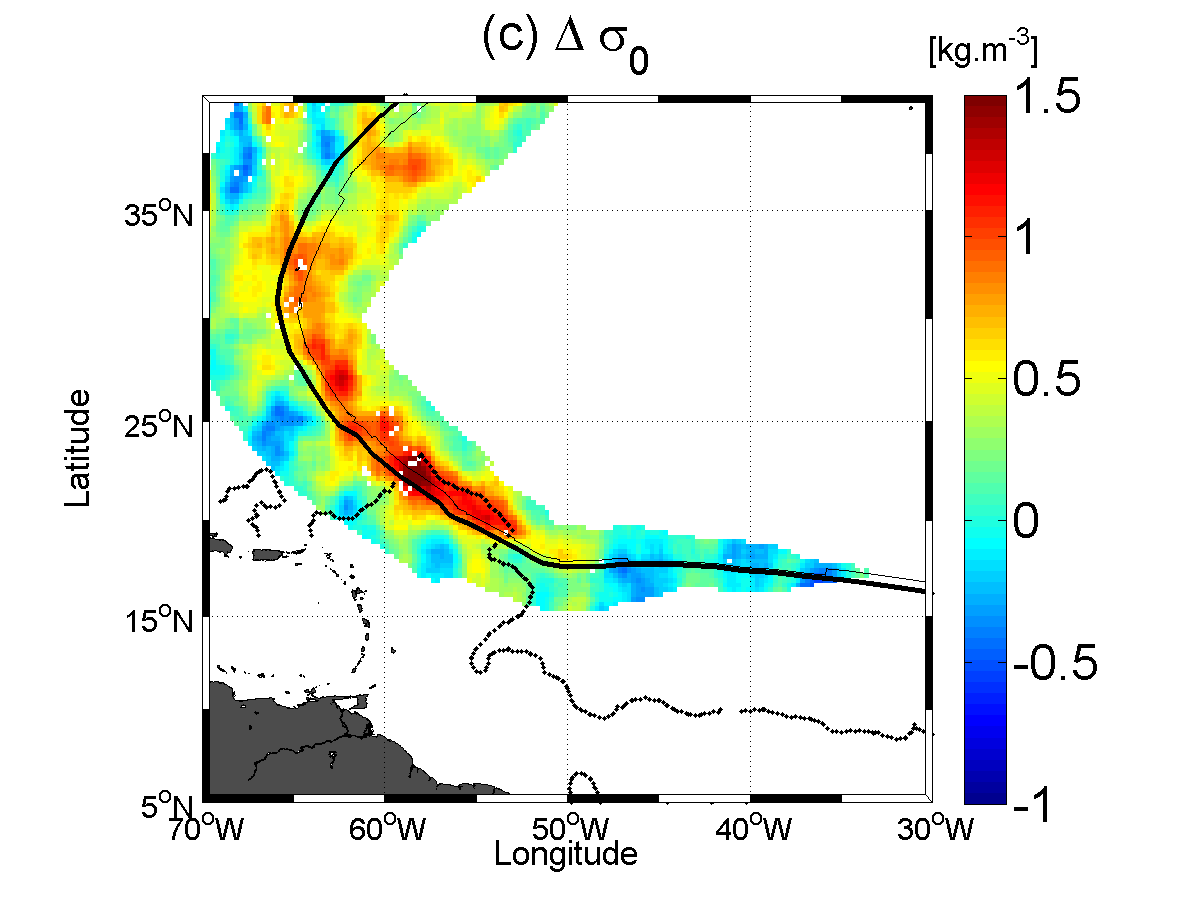 Here
acdom = ad + ag ag: CDOM (dissolved 
matter) 
ad: non living 
particulate organic 
material, bacteria, 
inorganic material 
and bubbles
Figure 4: Surface wakes of Hurricane Igor.  Post minus Pre-hurricane (a) Sea Surface Temperature (ΔSST ) (b) Sea surface Salinity (ΔSSS), (c) Sea Surface Density (Δσ o ) and (d) Sea Surface CDOM absorption coefficient .The thick and thin curves are showing the hurricane eye track and the locii of maximum winds, respectively.  The dotted lines is showing the pre-hurricane plume extent. 
ΔSST, ΔSSS, Δσ o wakes were only evaluated at spatial locations around the eye track for which the wind exceeded 34 knots during the passing of the hurricane.
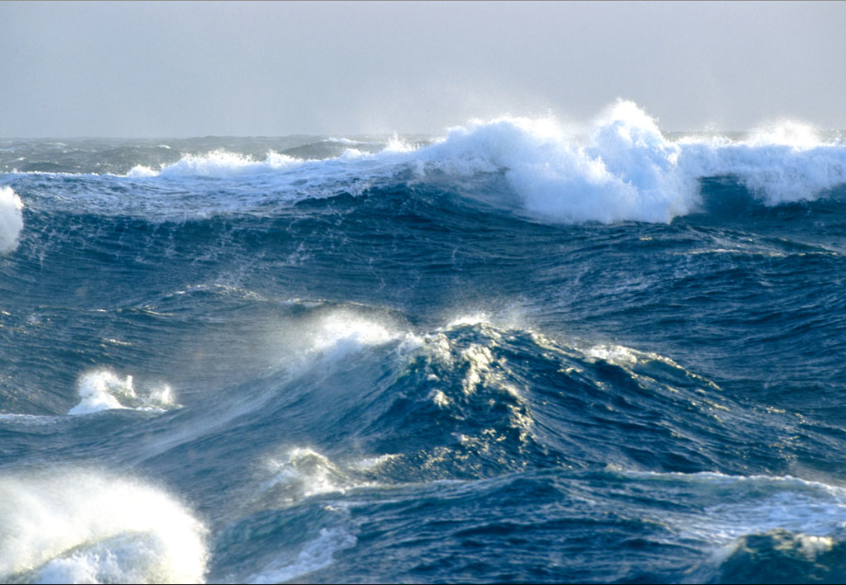 Thanks!
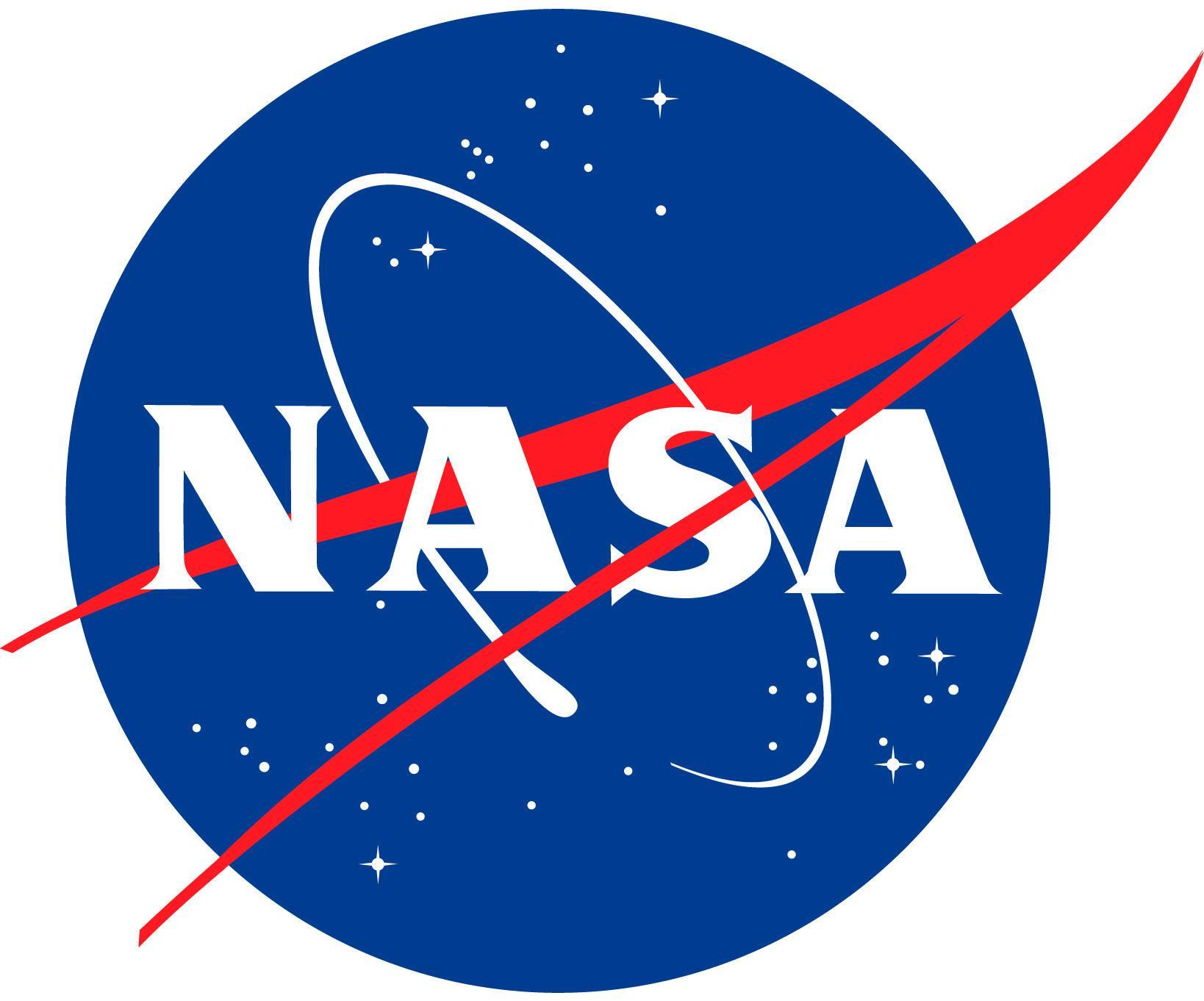 This work is supported by NASA’s Ocean Surface Salinity Science Team – Grant NNX09AU69G
OSST 2012
34